Starter Activity
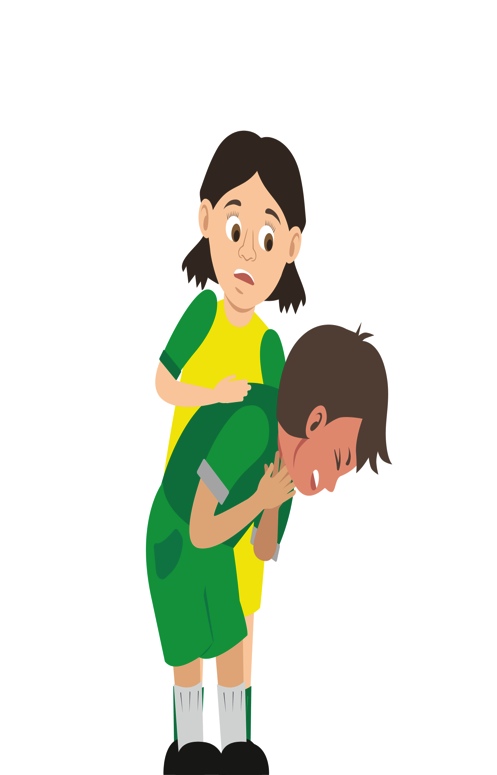 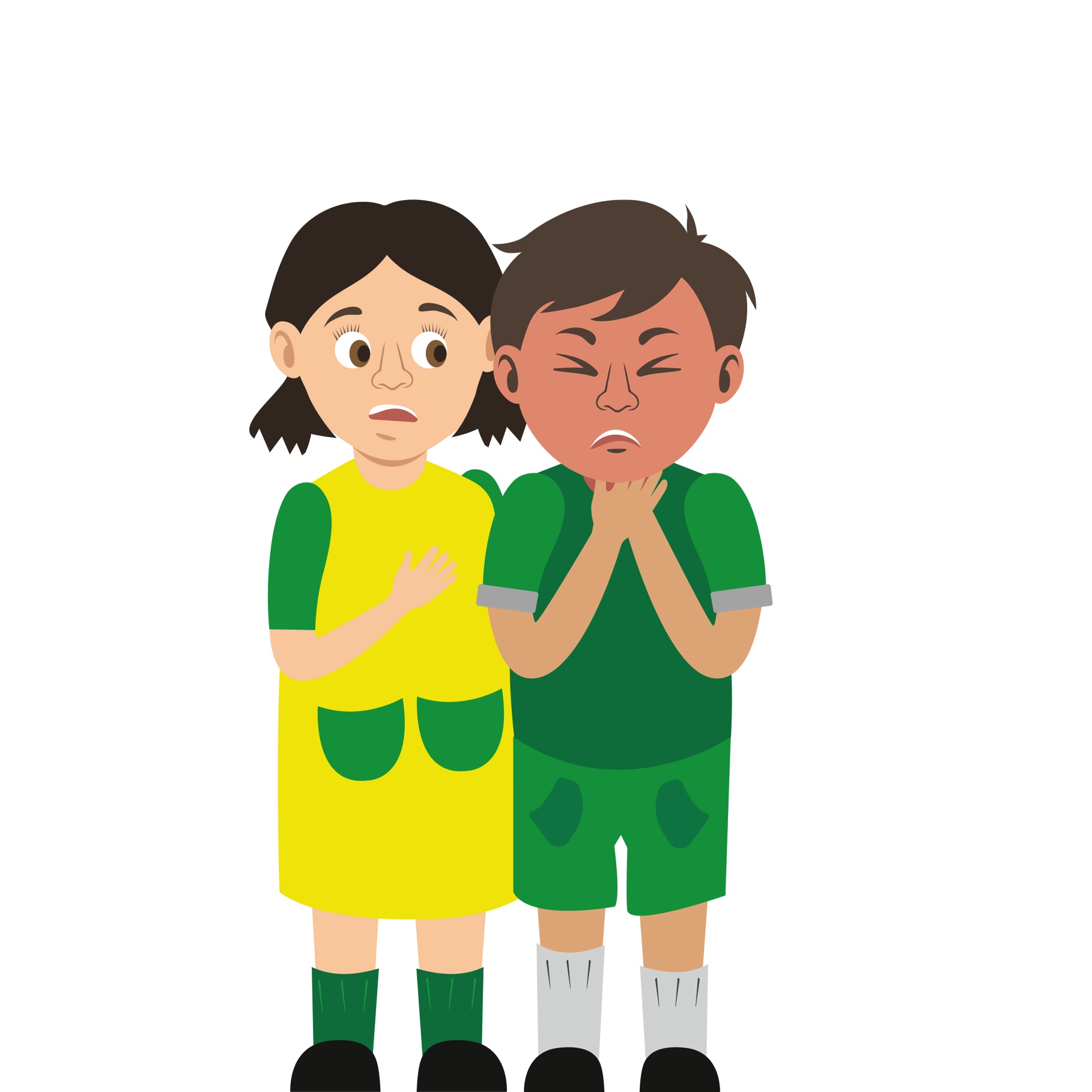 Choking
Use your current  first aid knowledge to explain what you could do for each of the 6 steps.
Step 1.
Step 2.
Step 3.
Give
up to 5 __________________________________________________________________________
Ask
____________________
Encourage
____________________
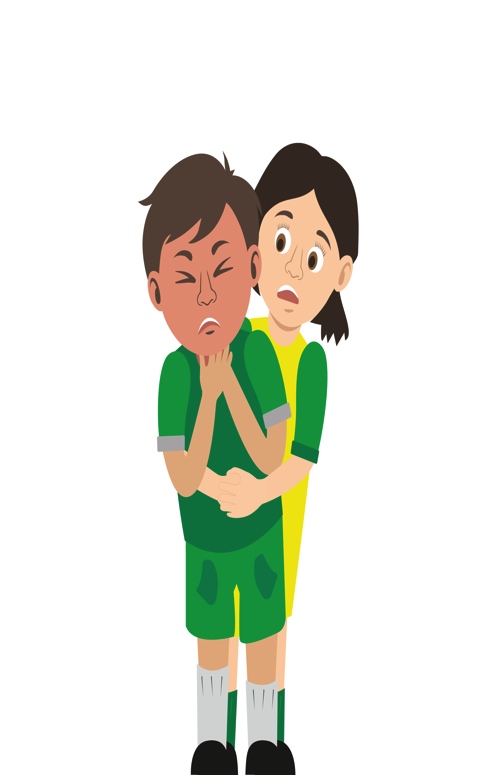 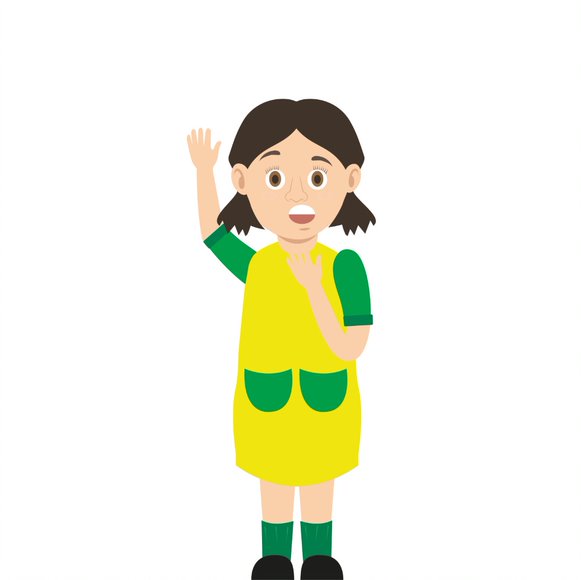 Step 6.
Step 4.
Step 5.
Help
_________________________________________________________
____________________________________________
Remember: ________________________________________________________________________________
Give
up to 5 ______________ (___________________)
These images may be able to help you with your answers
[Speaker Notes: Try to complete the steps to demonstrate your knowledge at start of session 
Once session complete add to your work or make any amends]
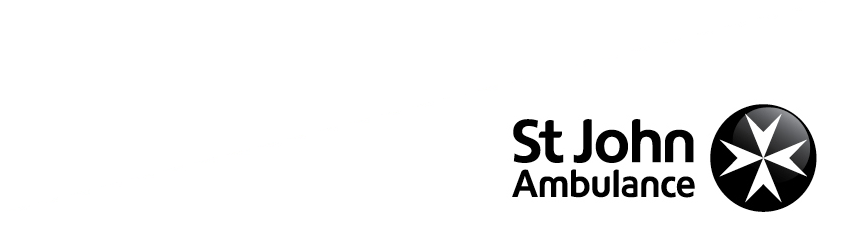 Choking
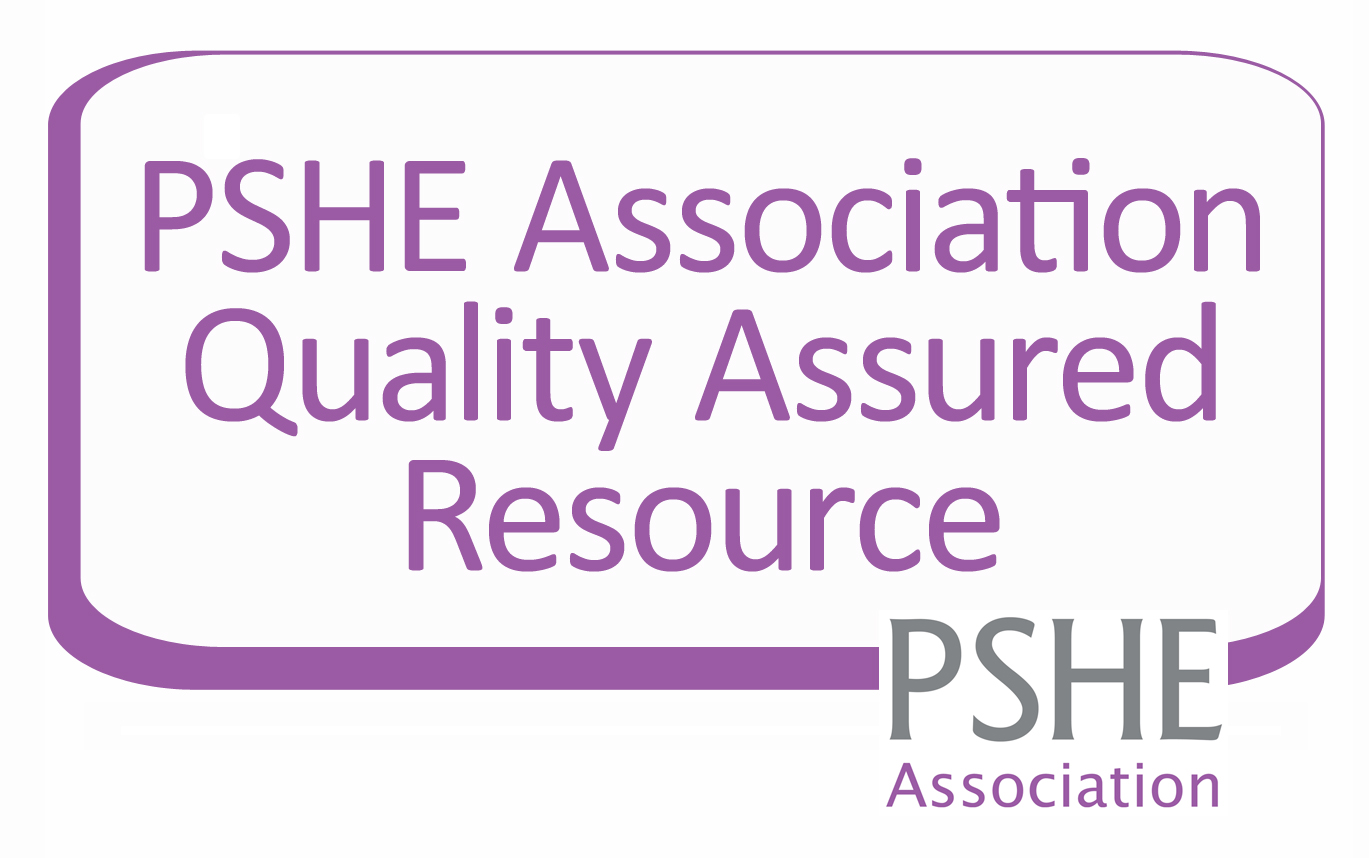 KS4 – Choking
Choking
A short course to learn how to deal with a casualty who is choking.
Learning outcomes
I am able to recognise when someone is choking

I can give first aid to a casualty who is choking

I am able to get help for a casualty who is choking.
[Speaker Notes: Teacher should refer to ground rules for the session at this stage]
Casualty care
Always talk to the casualty.

Listen carefully to what the casualty says (if they are able to talk).

Try to make sure the correct information is available before dialing 999 or 112.
[Speaker Notes: It should be noted that a casualty may not be able to communicate if they are choking but the first aider needs to be advised that they should always talk to the casualty and let them know what is happening]
Anatomy of the airway
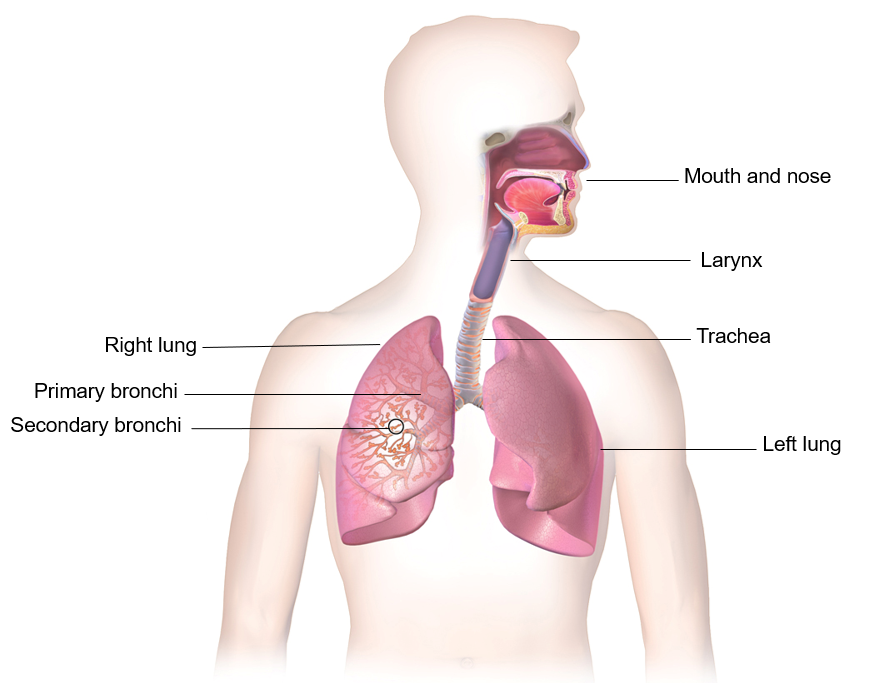 We breathe in (inspiration) and out (expiration).

This whole process is called respiration. 

The average adult respiration rate is 14 – 20 times per minute. 

The ribs help to protect the important chest organs – the heart and lungs.
S&C: How many times would somebody breathe in and out in a day if they breathe 15 times per minute?
[Speaker Notes: Answer = 15 x 60 (mins in an hour) = 900. x 24 (hours in a day) = 21,600 times.]
Emergencies of the airway
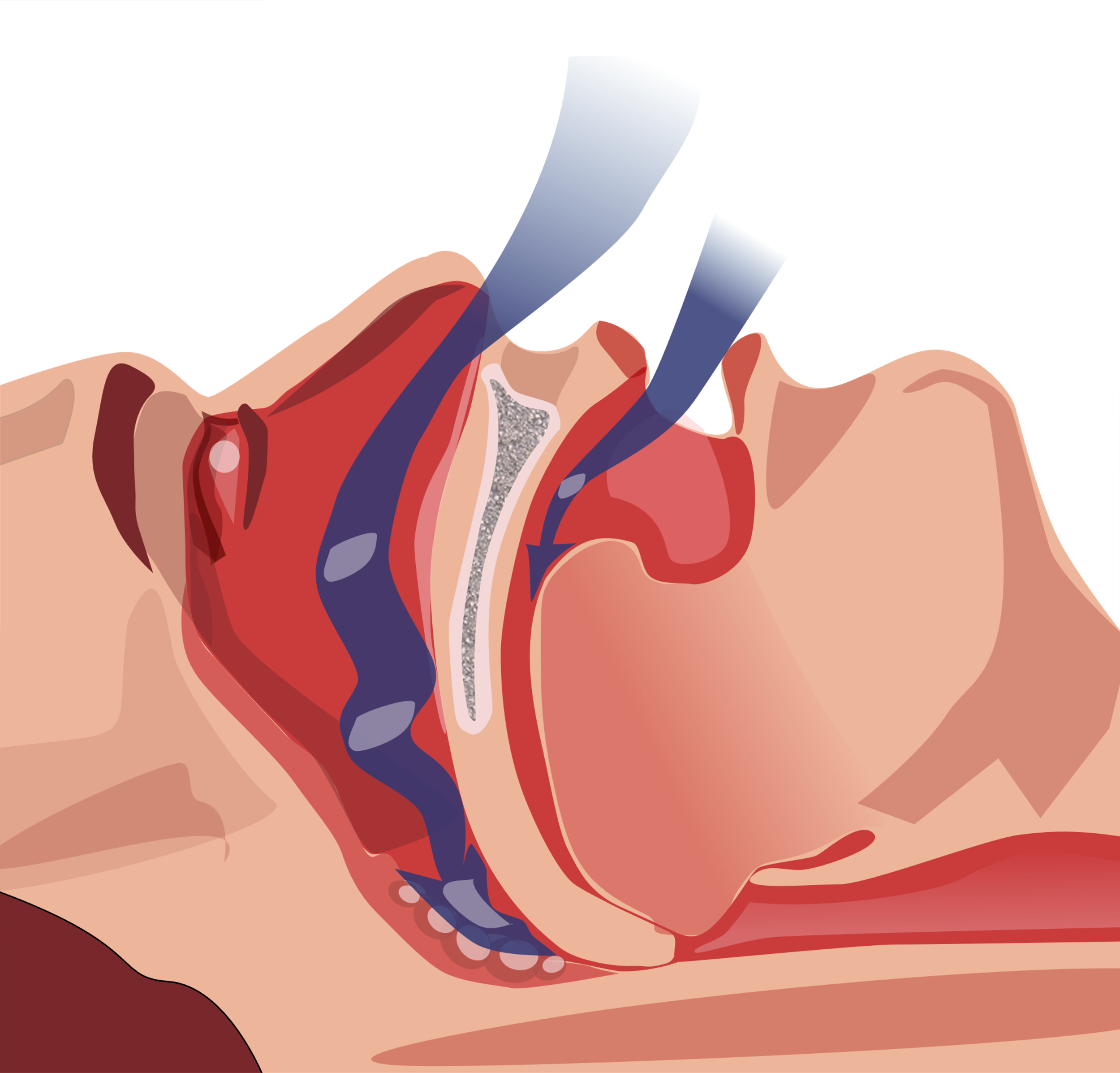 The airway could be blocked due to a restriction. This could be caused by tissues of the airway narrowing due to swelling brought on by allergies, burns etc.
The airway could be blocked due to an object. This is known as an obstruction. This could be food, foreign body or the tongue if the casualty is unresponsive.
Obstruction vs restriction
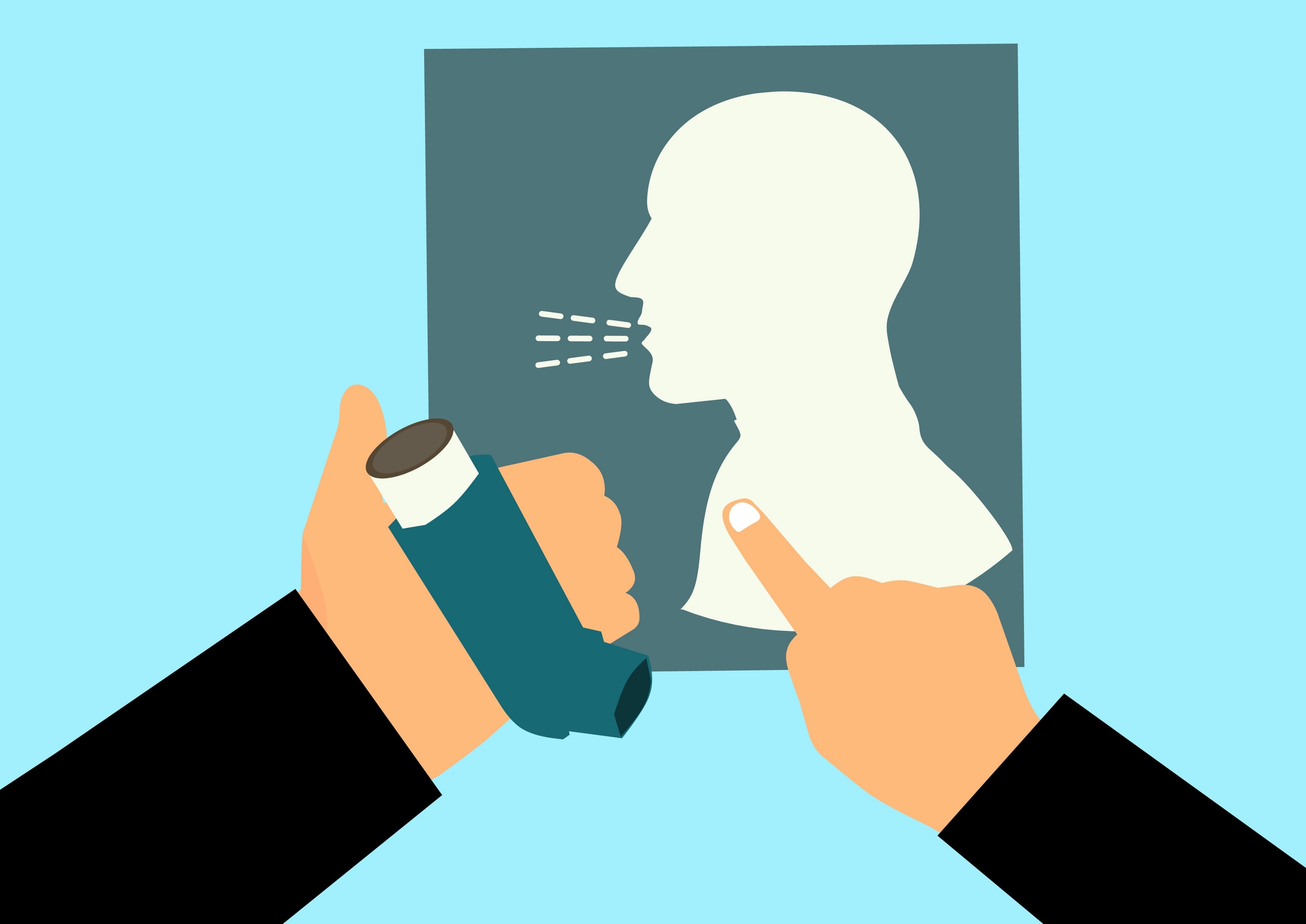 Obstruction key words:

Blocked
Obstruction
Unable to breathe
Object in throat
Coughing
Holding throat
Restriction key words:

Narrow airway
Difficult to breathe
Tight chest
Possibly wheezing
Possibly swelling
Coughing
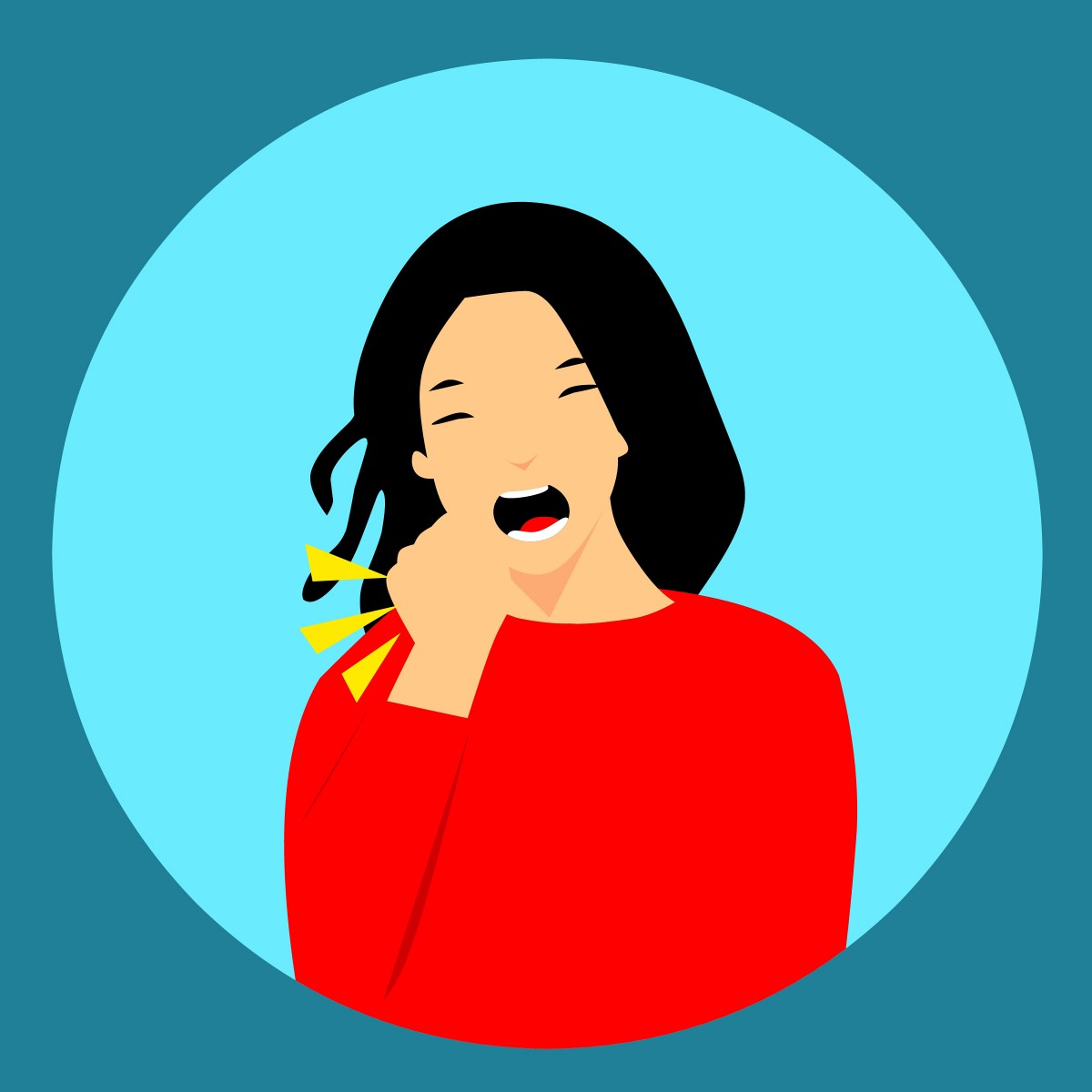 What’s wrong?
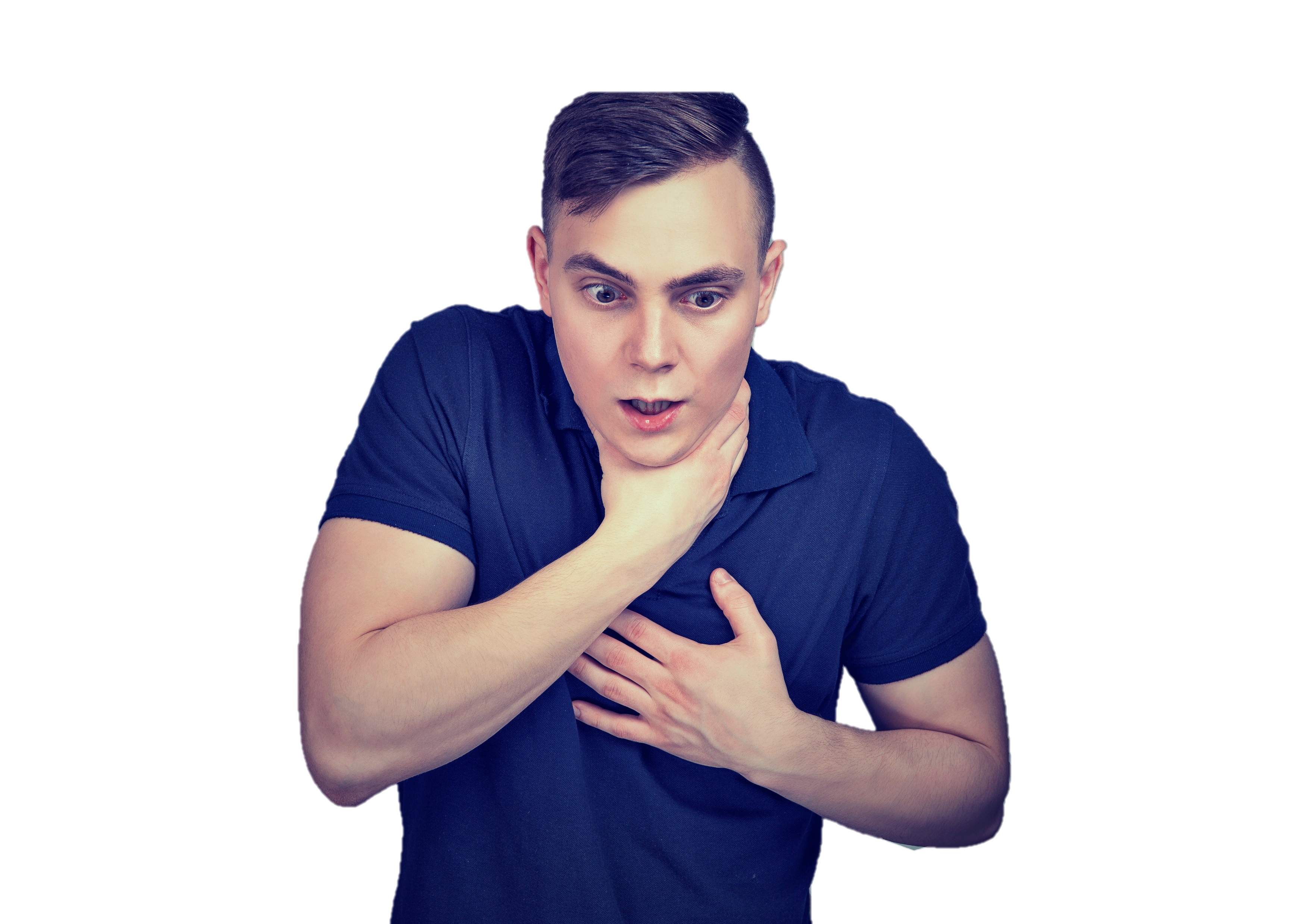 What symptoms might there be?
What signs might there be?
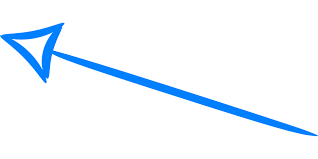 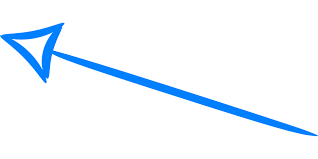 Why could this be happening?
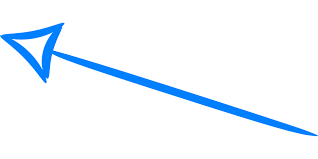 How could the casualty tell somebody what is wrong?
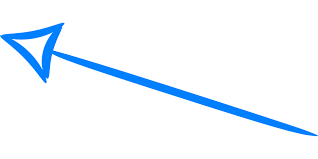 What could be happening?
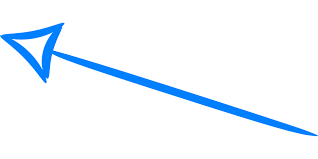 [Speaker Notes: Ask students to tell you what is happening – has it ever happened to them? Quick discussion
A SIGN is something you can see.
A SYMPTOM is something that the casualty can feel.]
Signs and symptoms
How many of these answers did you get?
Wheezing/difficulty breathing
Unresponsive
25
21
Can’t speak
Grabbing throat
17
Coughing
21
11
Panicked
Face turning blue
14
13
Wide eyes
Total:
19
[Speaker Notes: Add up your scores]
Passage of air and food
Epiglottis: 
A flap in the throat that prevents food entering the windpipe
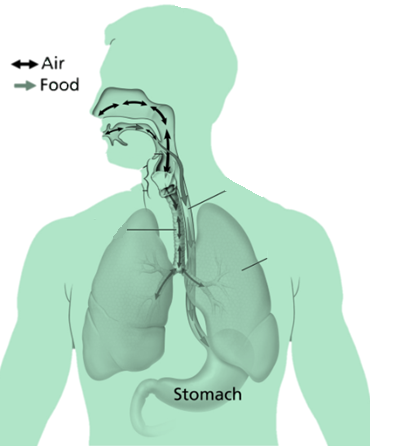 Oesophagus: 
A muscular tube approx. 25 cm long
It connects the mouth to the stomach
The walls of the oesophagus contract to move the food along the tube into the stomach
Trachea (windpipe) :
a cartilaginous tube that connects to the lungs
Is present in all air breathing animals
 
It allows the passage of air and extends from the larynx into the primary bronchi of the lungs
Oesophagus
Left lung
[Speaker Notes: Explain that as we put food in our mouth, chew and swallow sometimes the food goes down the airway instead of down the oesophagus.]
Activity A39
Be creative
Students now have the option to create a poster that demonstrates the passage of air and food. Use the poster to explain and label how choking may occur, research or use slides within this presentation to help with this task.
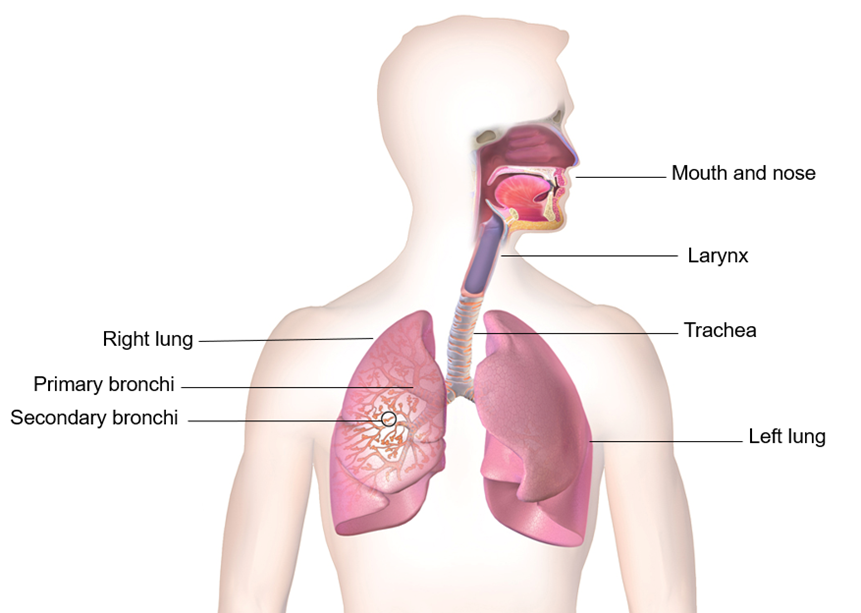 Choking
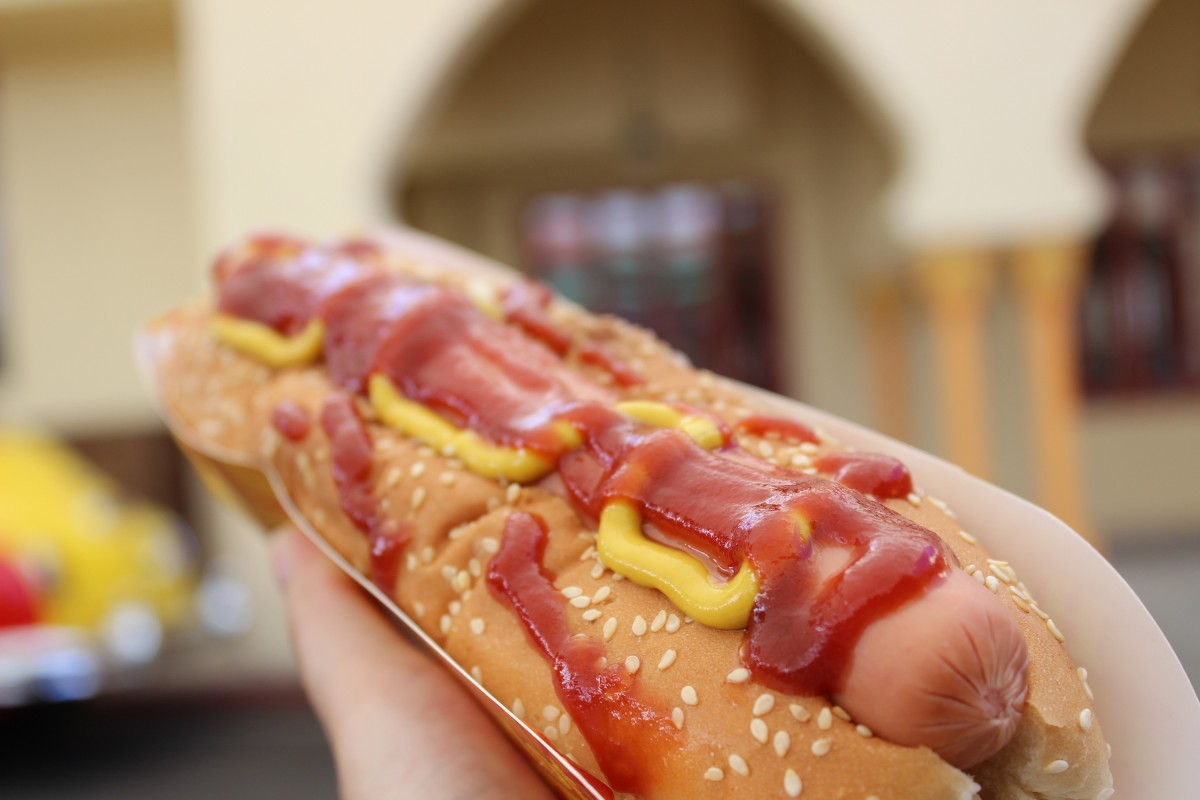 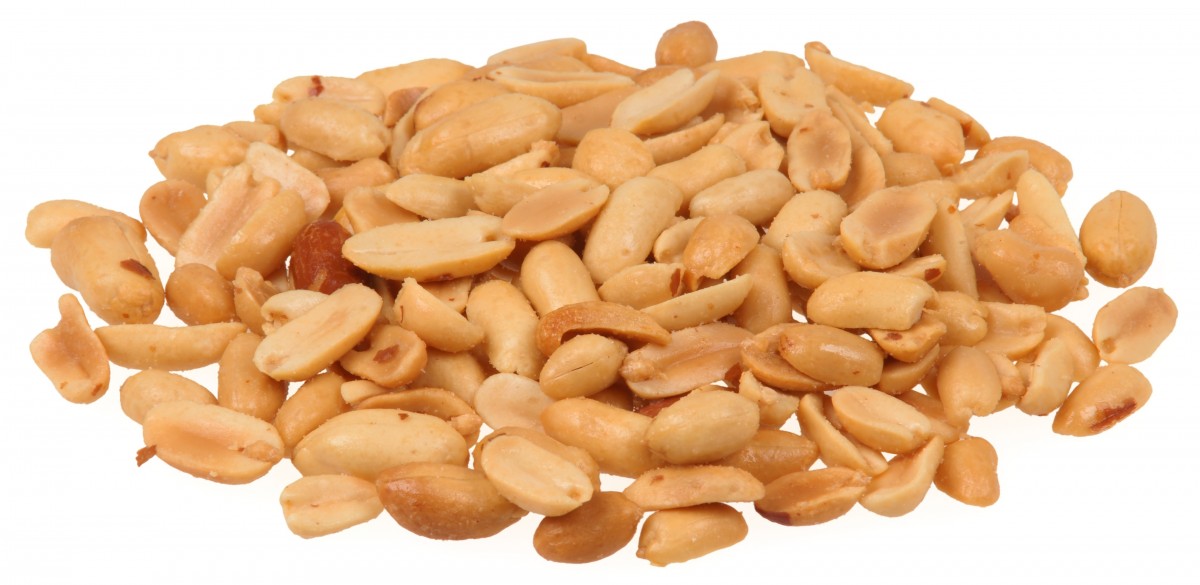 Choking happens when something gets stuck at the back of your throat.
Which of these do you think a child is most likely to choke on?
What could you do to try and prevent choking from happening?
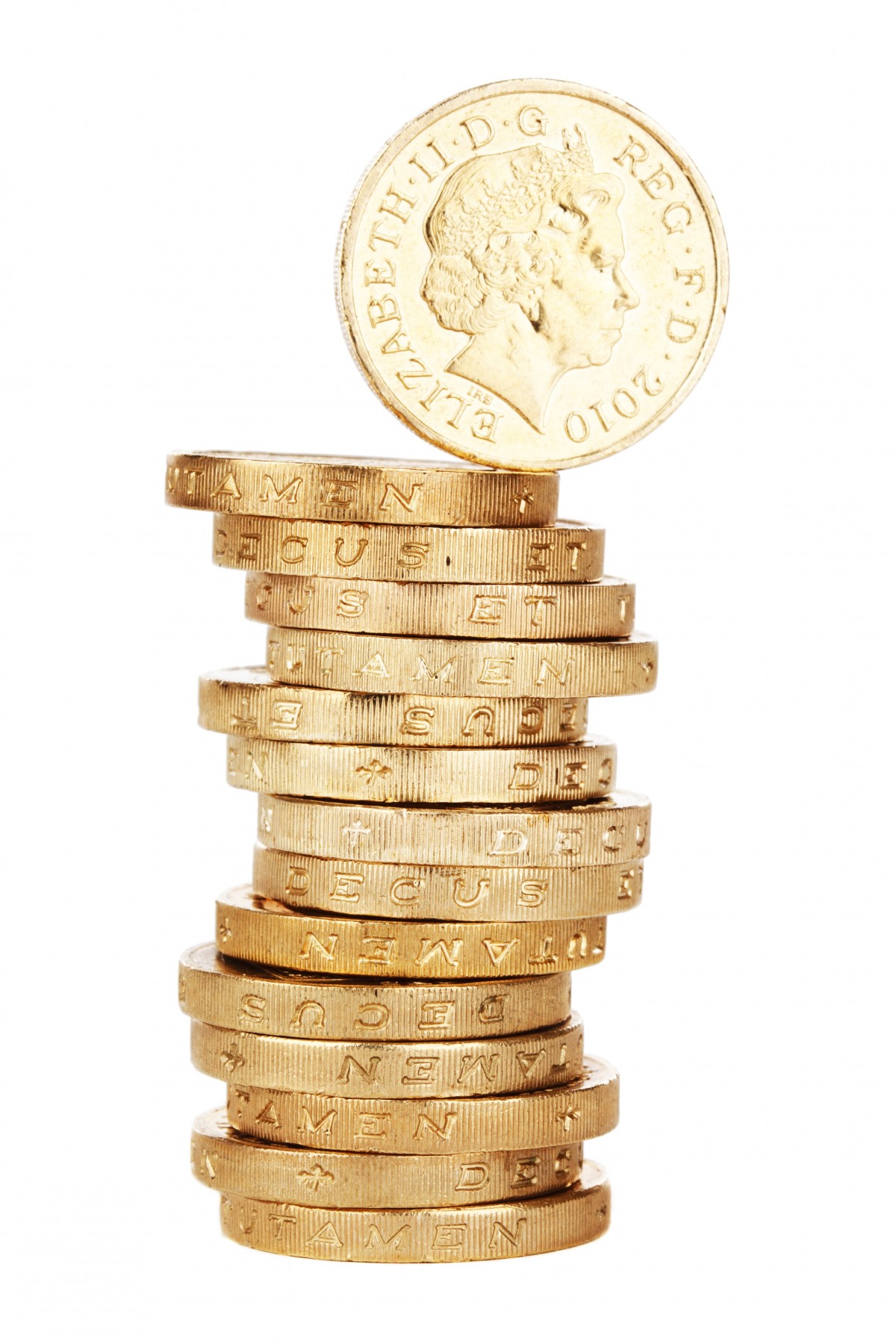 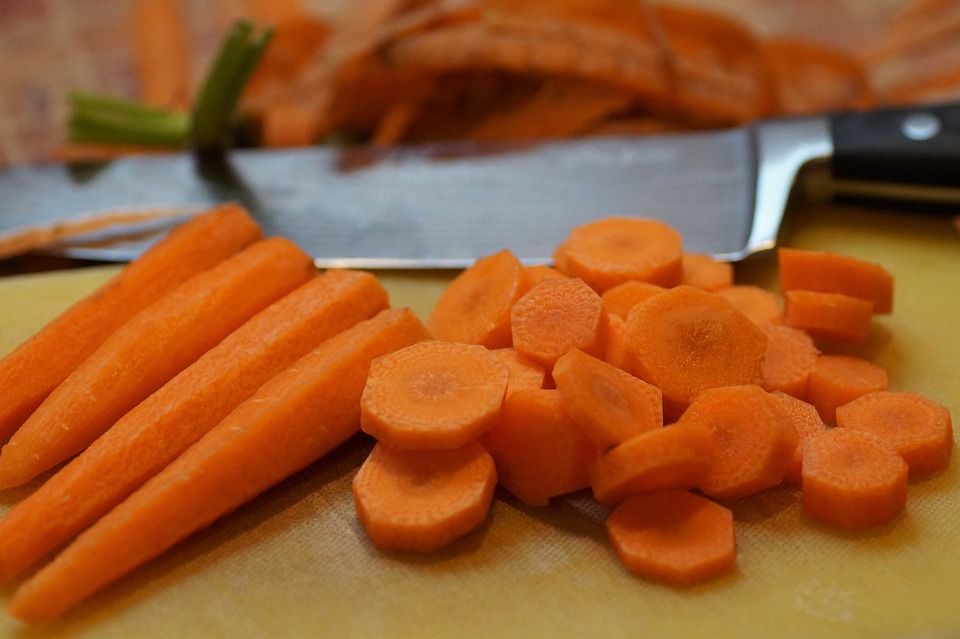 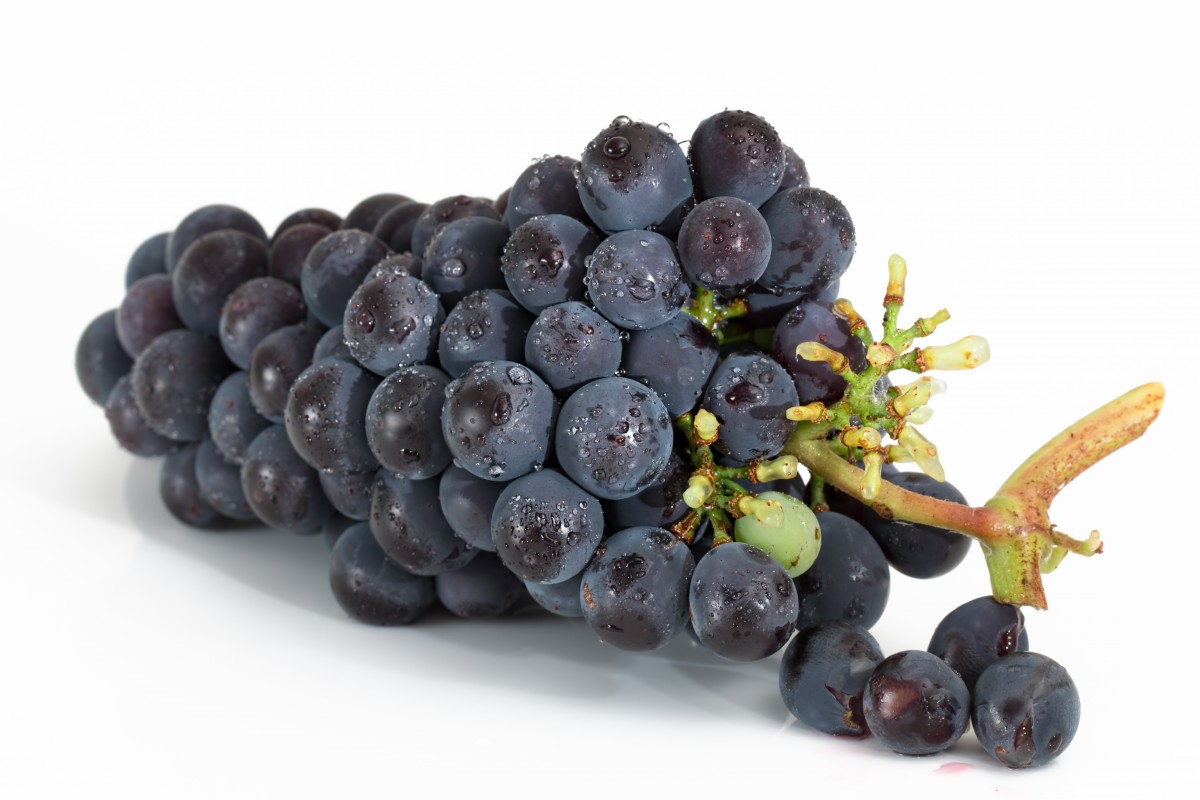 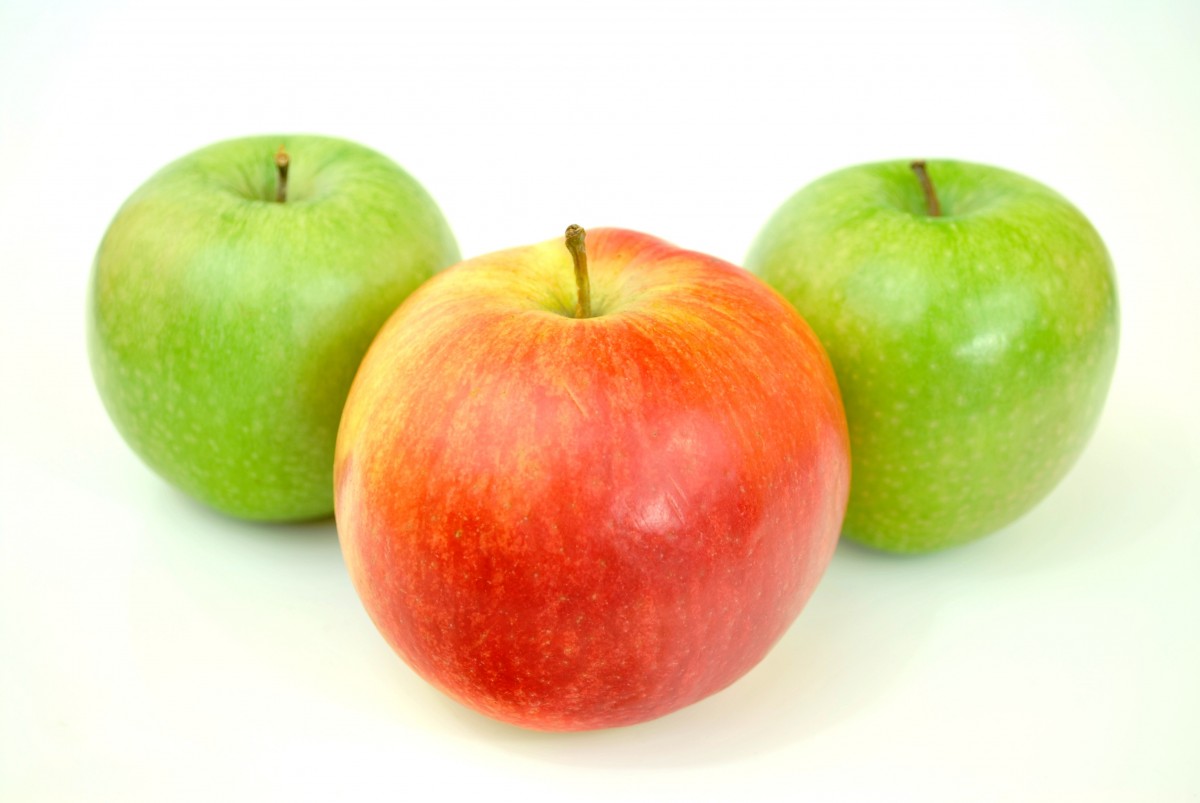 [Speaker Notes: - All of these are the most common items that cause choking 
- Encourage people to sit whilst eating and to chew food well, chop/cut food in to small pieces, keep small objects out of reach etc.]
Children choking   A38
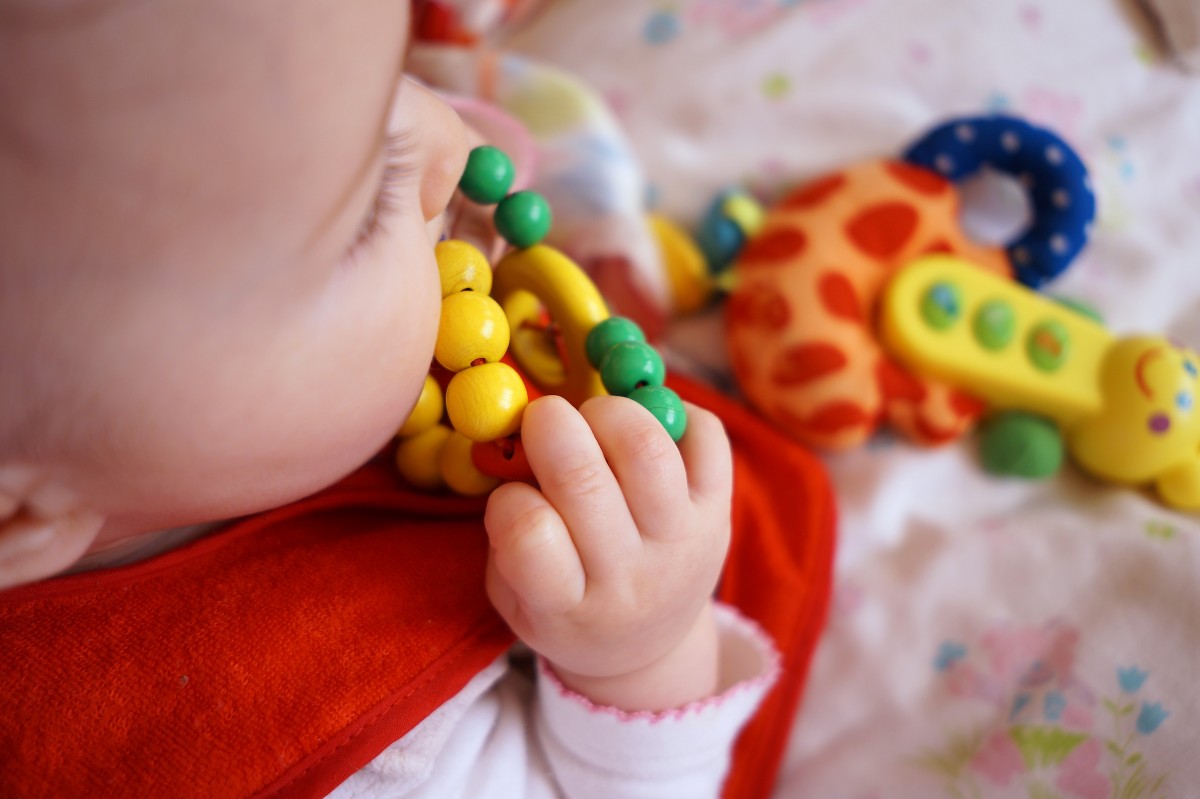 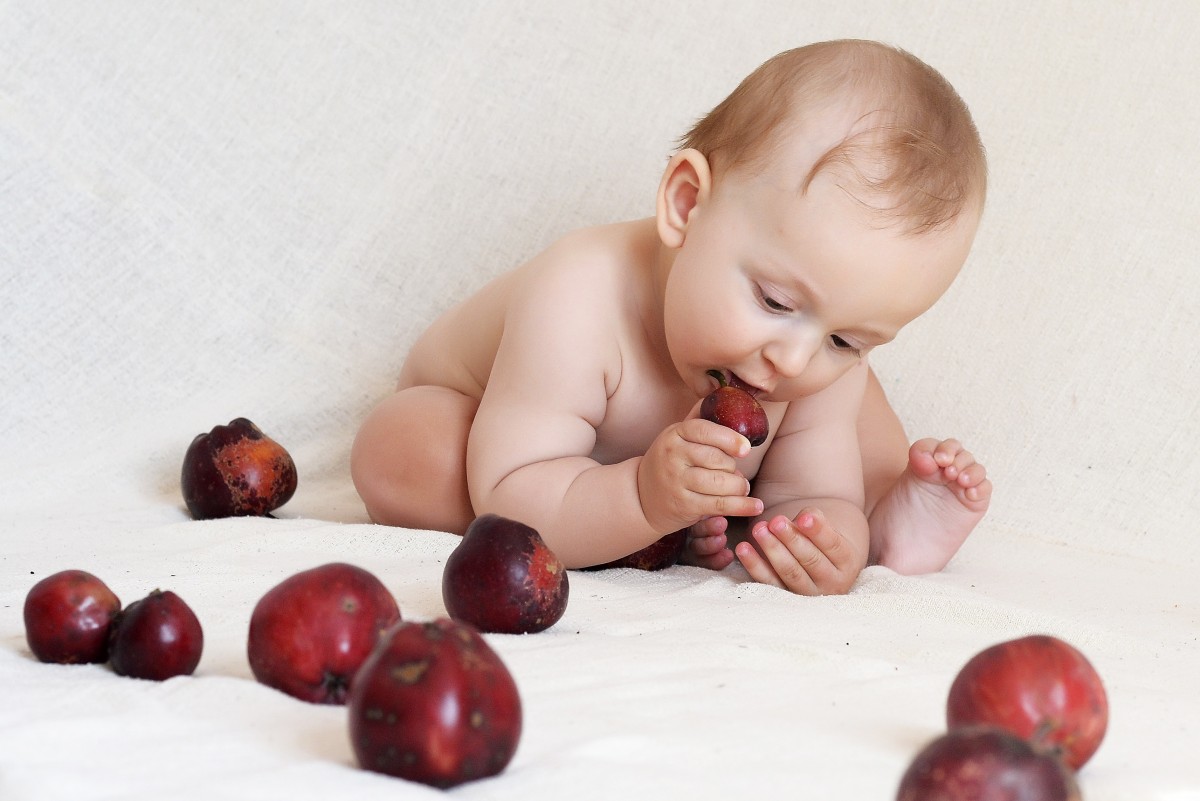 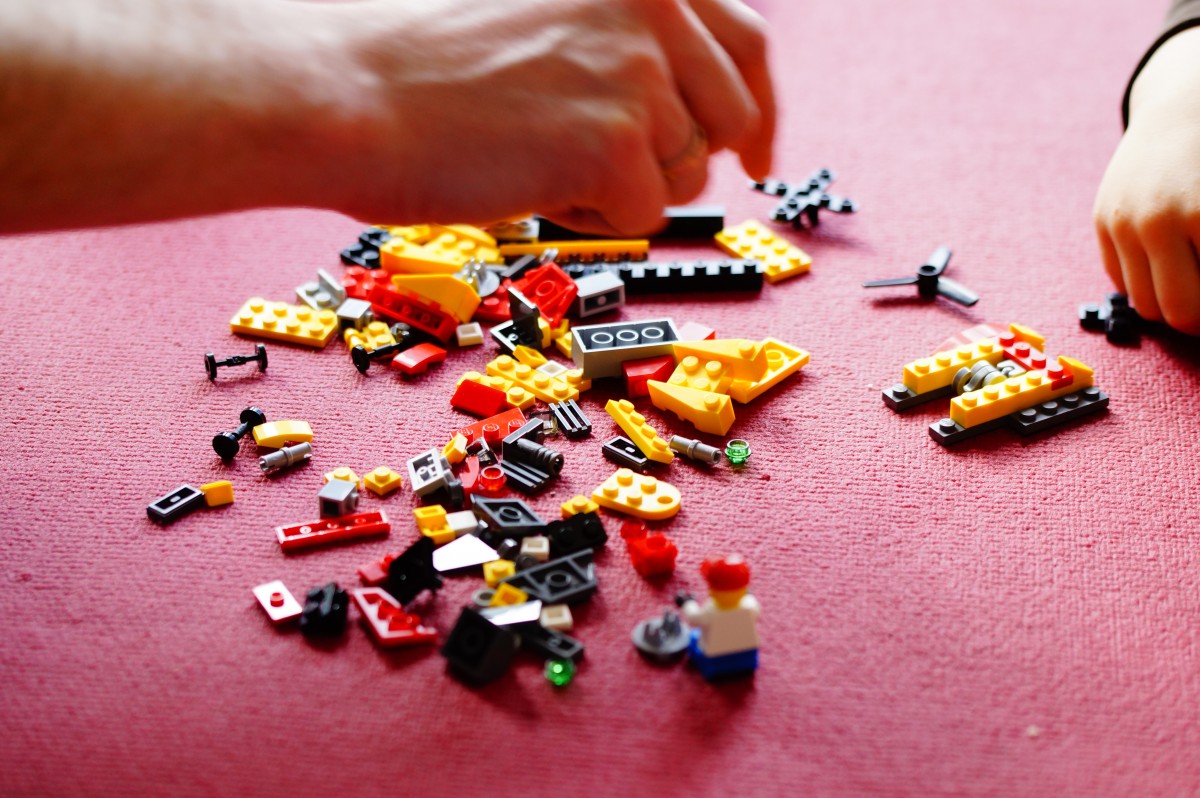 Choking is a  _ _ _ _ for children, especially those under the age of three. 
They put objects in their _ _ _ _ _ to explore them.
They don’t always chew their _ _ _ _ properly.
They have small, _ _ _ _ _ _, airways.
[Speaker Notes: Ans 
RISK, MOUTH, FOOD, NARROW]
Adults choking   A38
Possible causes of choking for adults:
Too much _ _ _ _ in the mouth.
Walking, talking or _ _ _ _ _ _ _ _ whilst eating. 
The elderly may find it hard to _ _ _ _ _ _ _.
Burns may cause tissues in the airway to _ _ _ _ _.
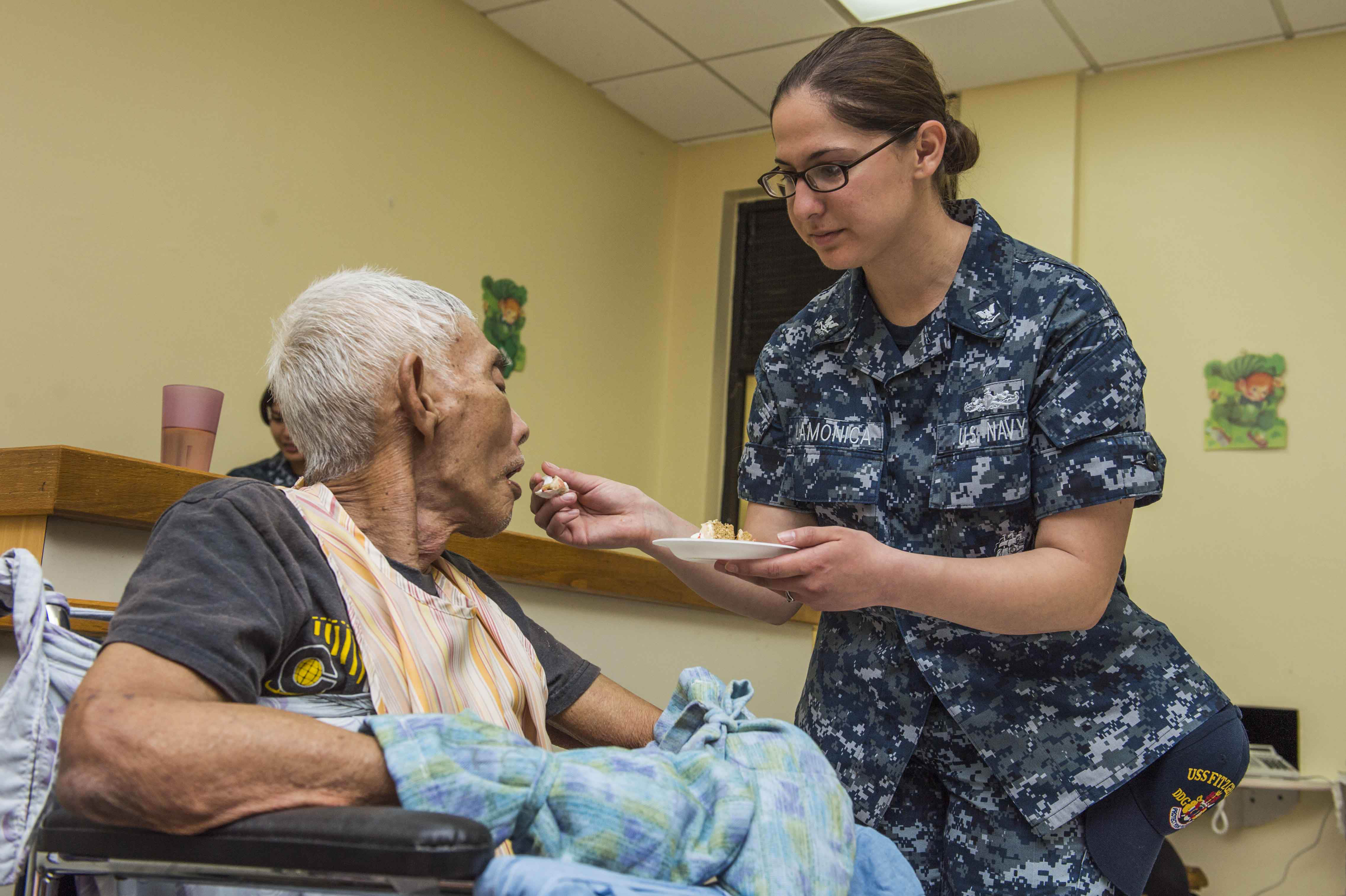 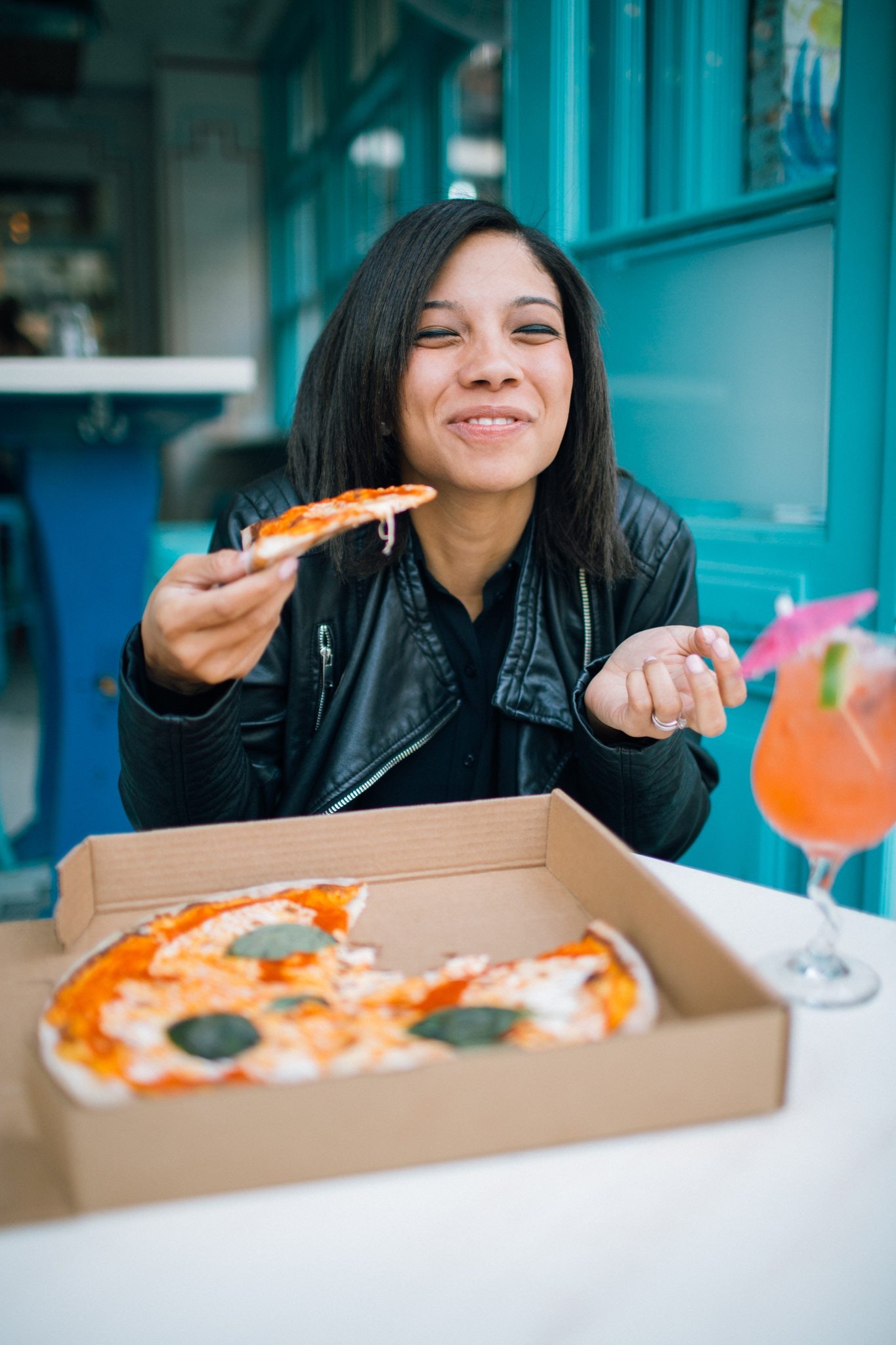 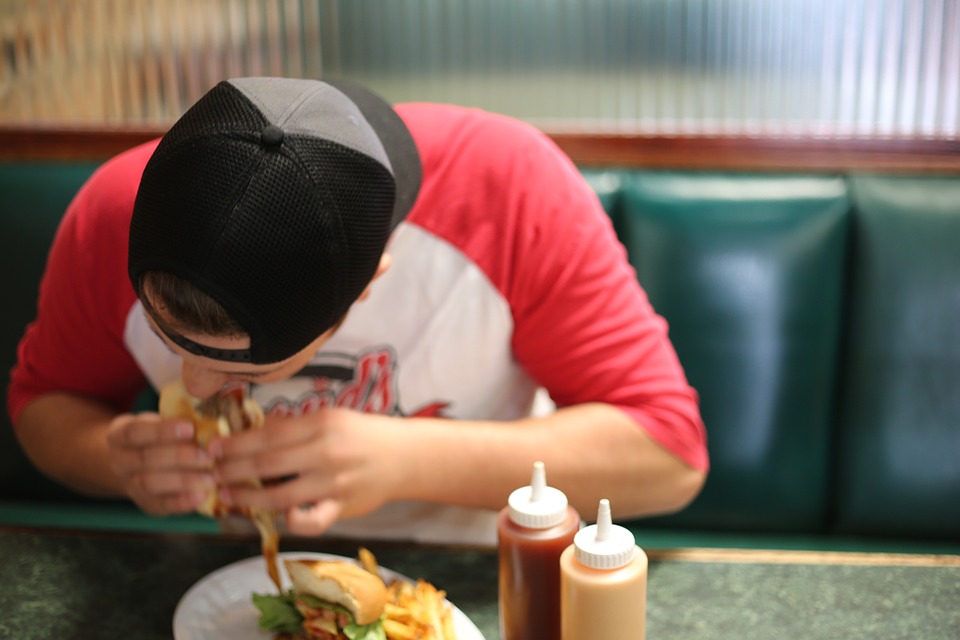 [Speaker Notes: Answers = Food, Laughing, Swallow, Swell]
Watch this video
Choking
Your turn: Choking
3.	Give
up to 5 back blows using the heel of your hand between their shoulder blades
2. Encourage
casualty to cough
1.	Ask
‘Are you choking?’
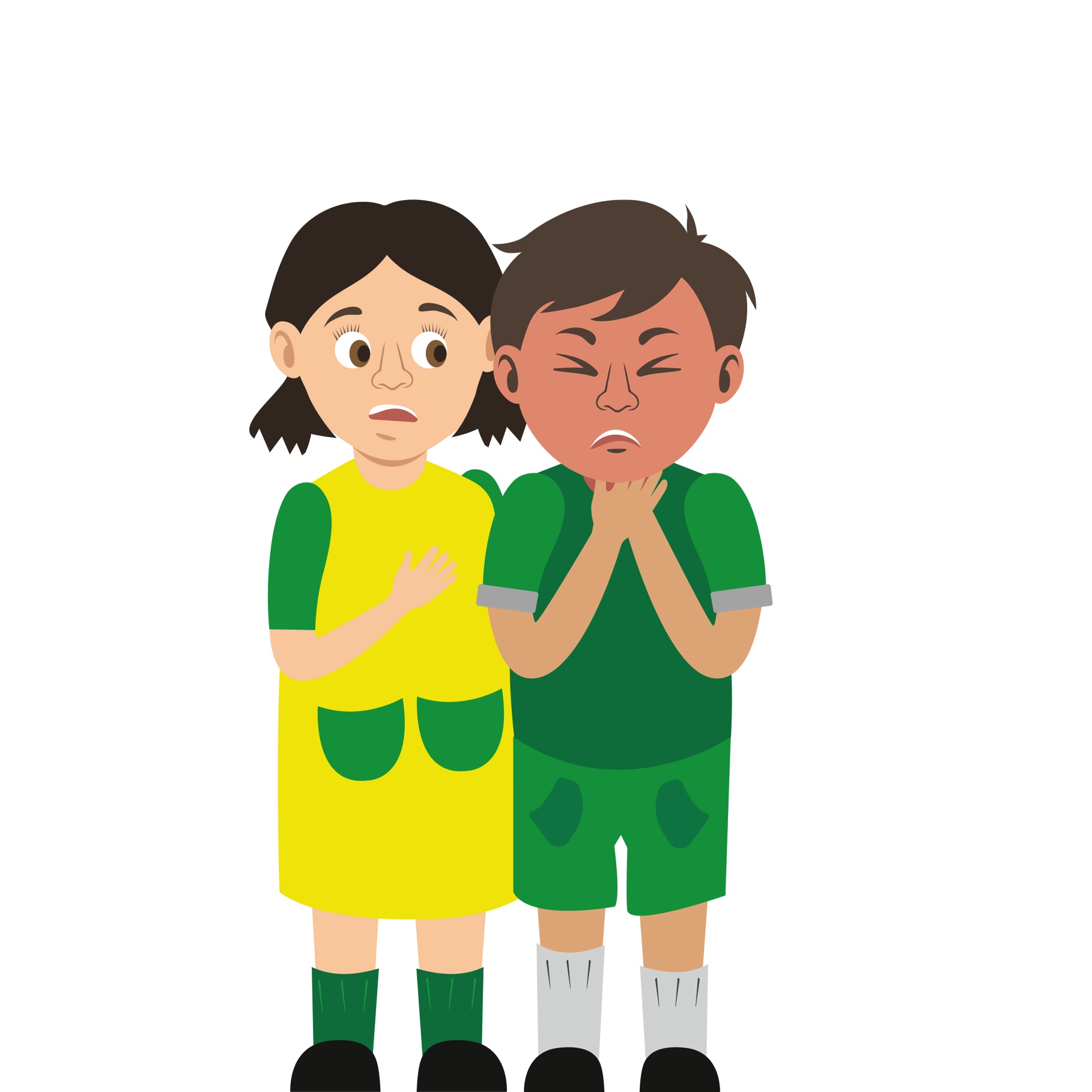 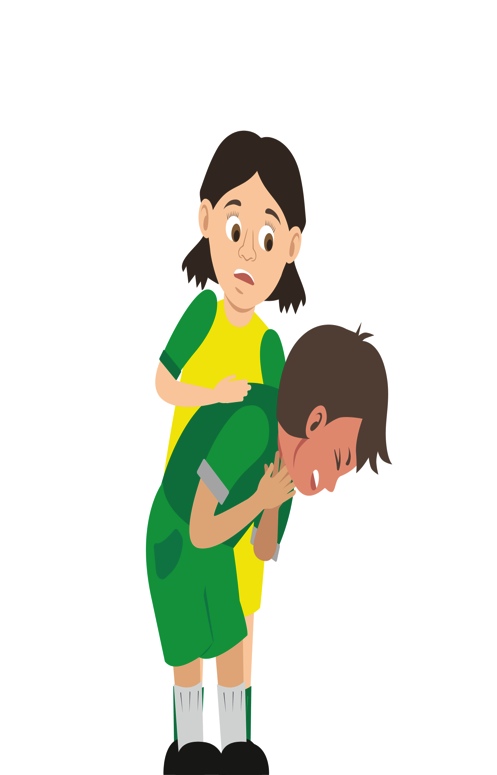 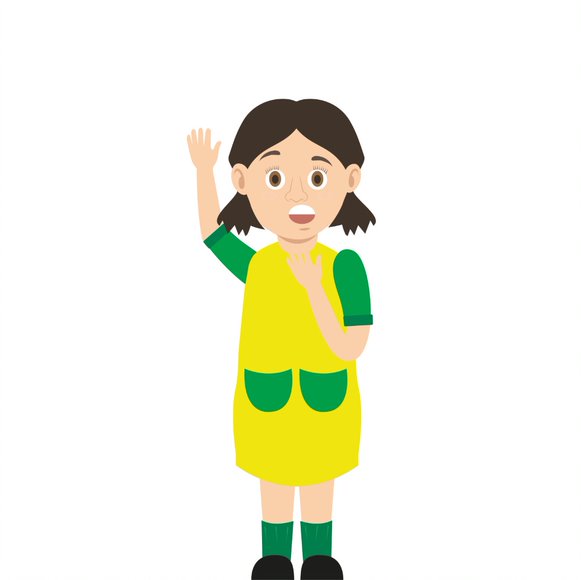 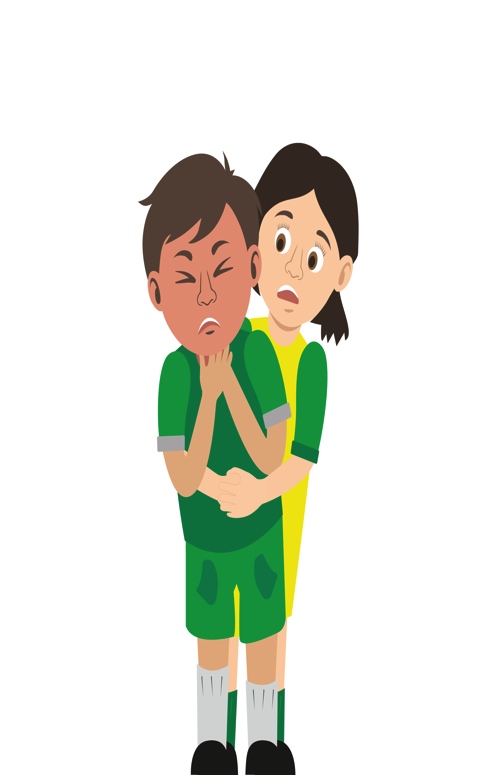 4.	Give
up to 5 ‘tummy’ thrusts (abdominal thrusts)
Repeat the cycle if necessary 

Remember: Your casualty could become unresponsive. Be prepared to perform CPR
5.	Help
if still choking call 999/112 for emergency help
KS4 – Choking
[Speaker Notes: Scenario cards are available which the teacher can use to make the practical activity relevant in a certain context for students.]
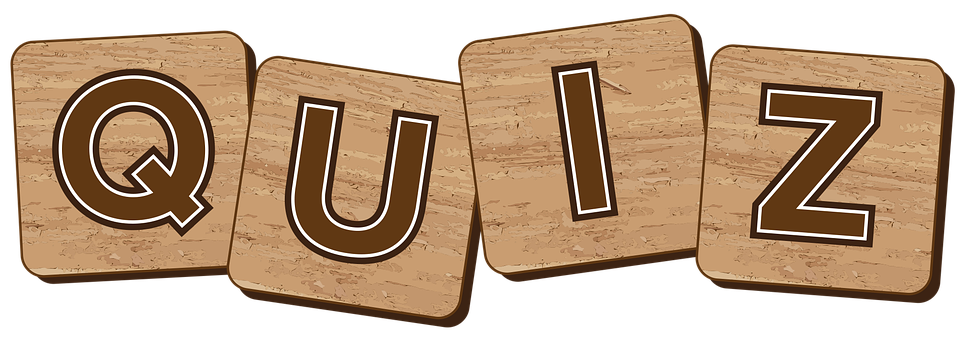 Quick quiz
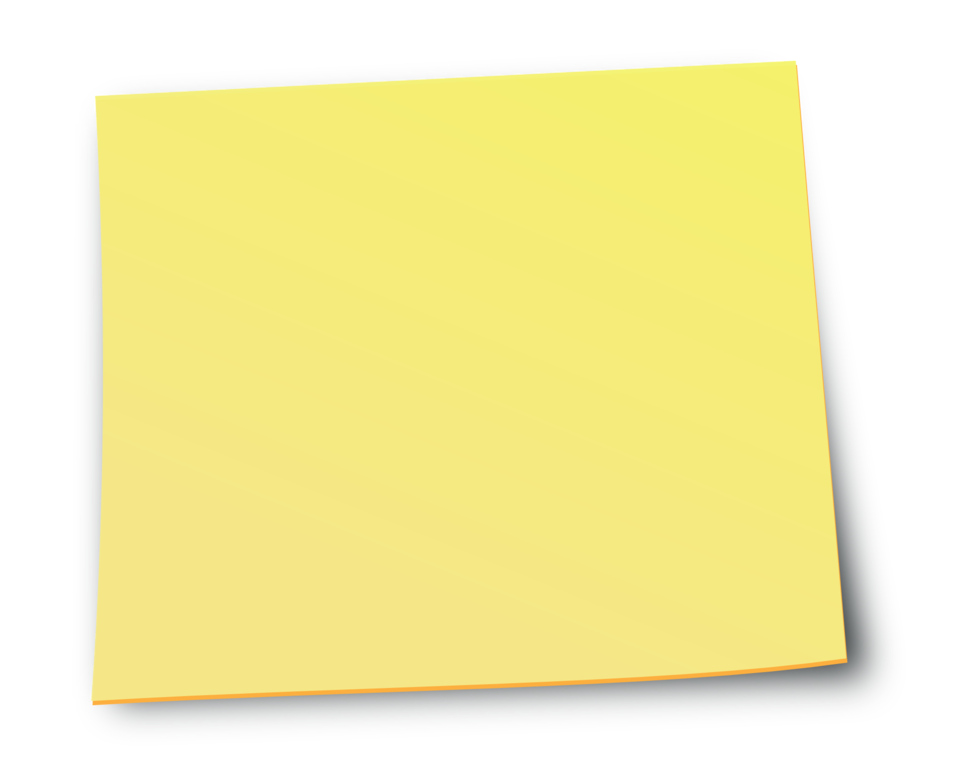 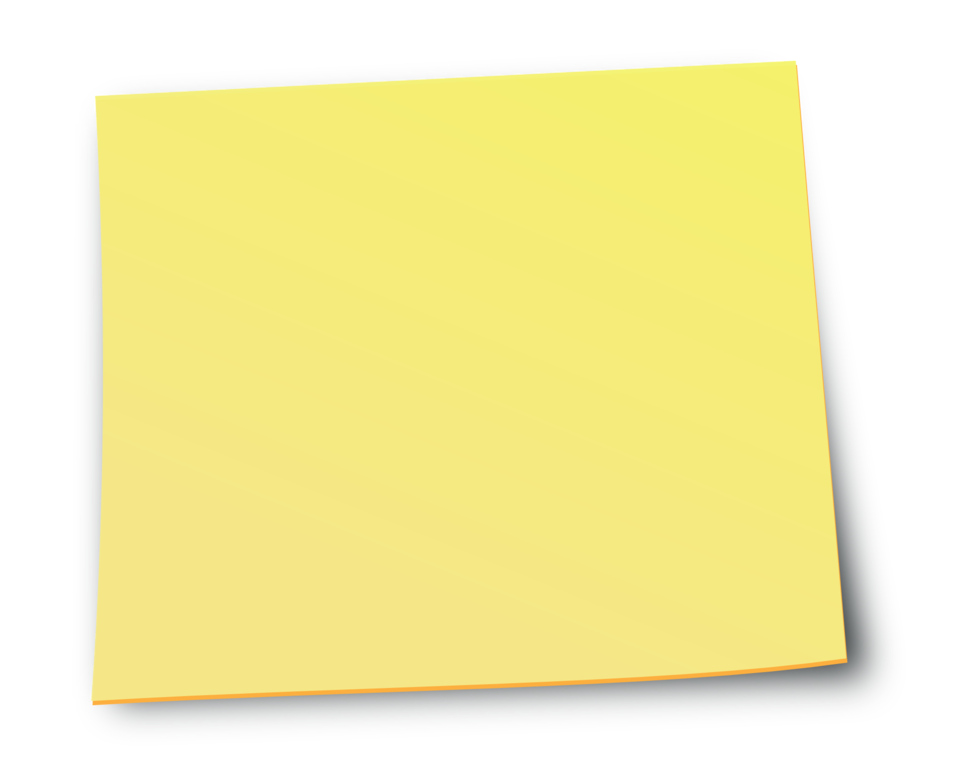 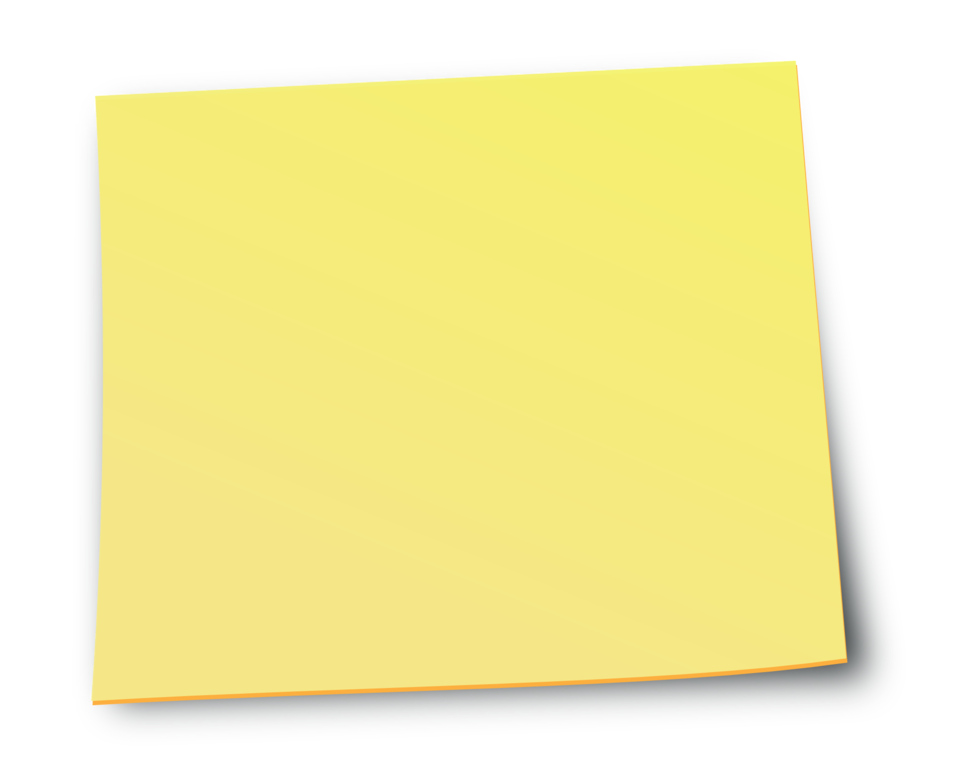 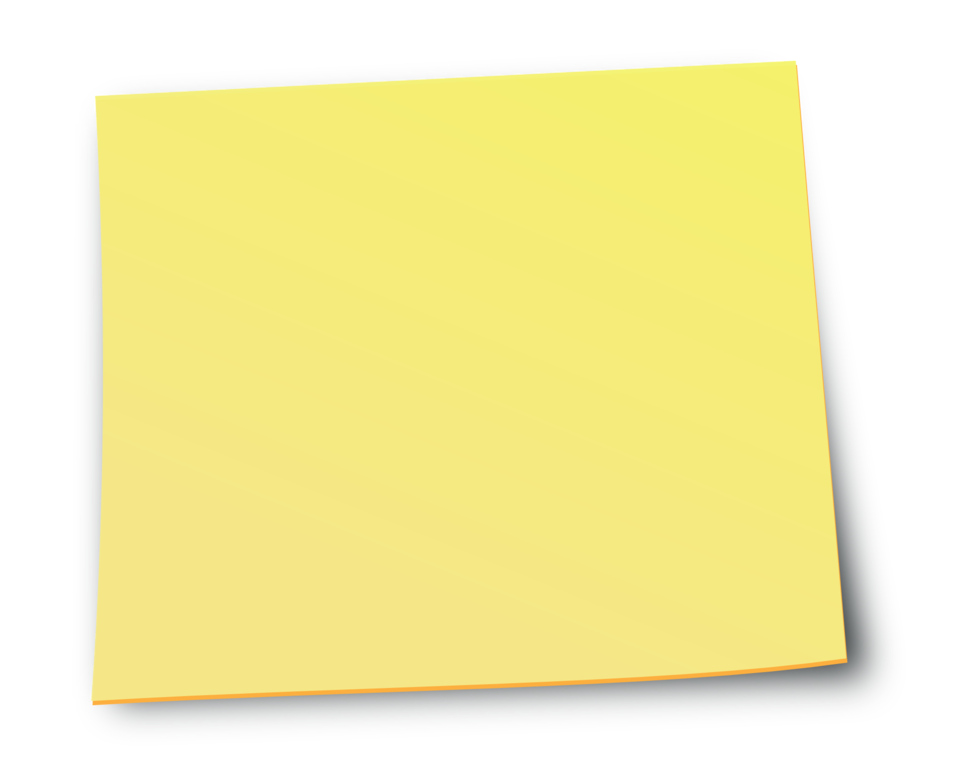 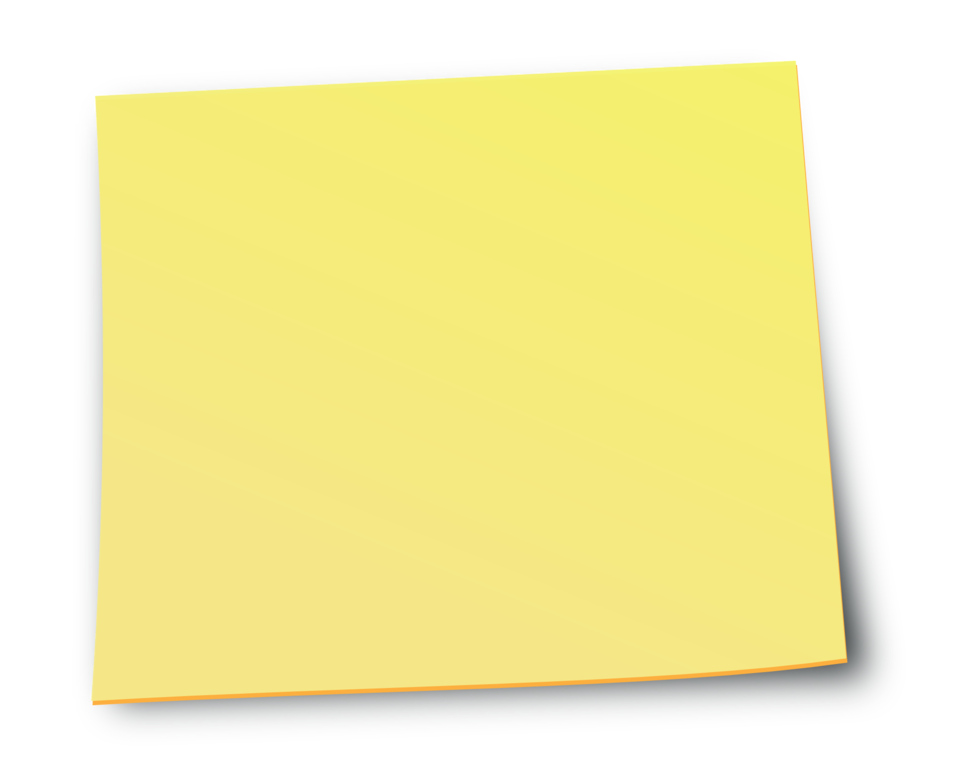 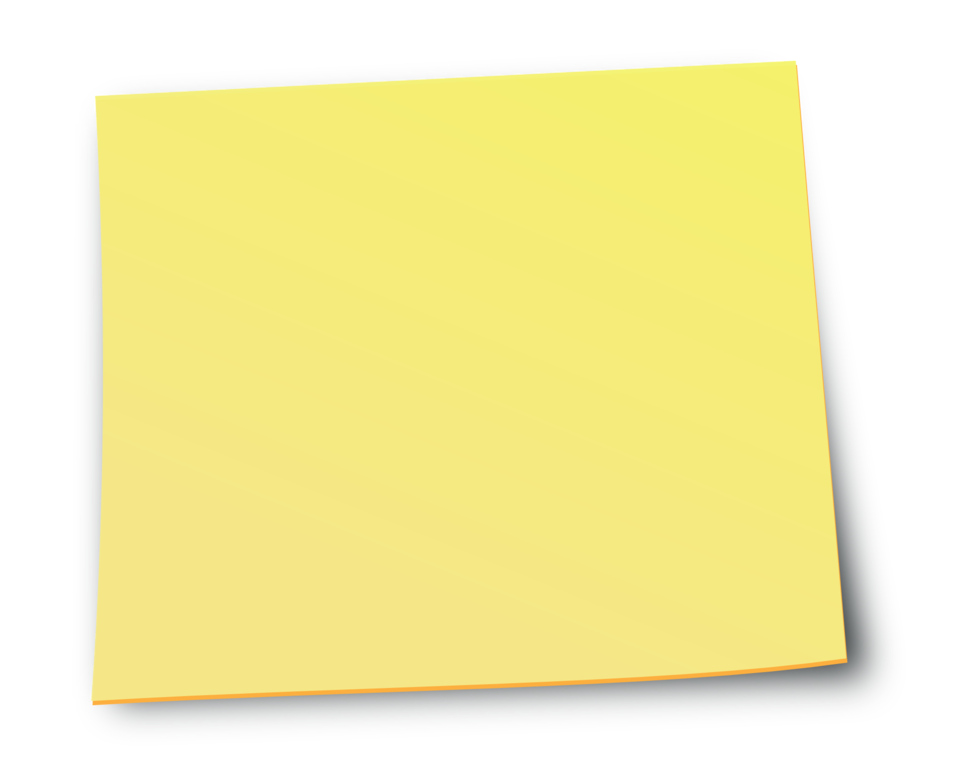 What is the first thing you should do if a casualty is choking?
What can cause obstruction of the airway?
What can cause restriction of the airway?
Name two anatomical parts of the airway
How many back blows should somebody give to a choking casualty?
What is the process of breathing in called?
[Speaker Notes: Restriction- swelling of airway , asthma, allergies, smoke inhalation 
First thing is ask them “ are you choking?”
Obstruction caused by object in airway 
Give “up to 5” back blows 
Breathing in is called inspiration
Two anatomical parts- refer to diagram]
Casualty care
Pause for thought...
Which actions do you think are most important when caring for a casualty?
No food or drink
Get help
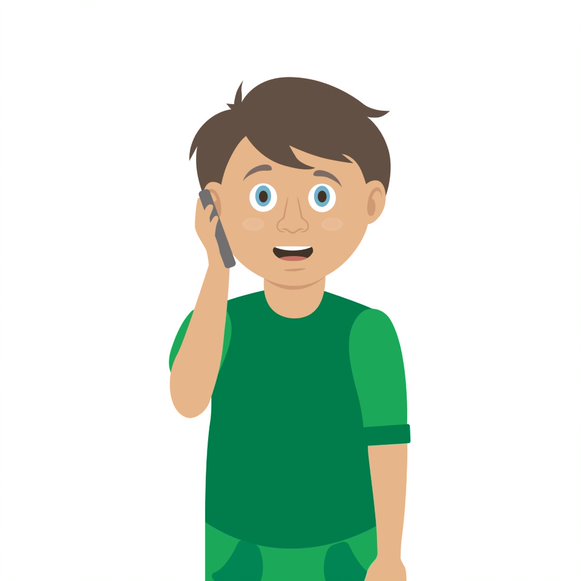 Prevent condition worsening
Remain calm
Keep warm
Treat with dignity and respect
Reassure casualty
Communicate well
[Speaker Notes: Opportunity to discuss common casualty care skills which are necessary in all first aid situations.]
Check your learning
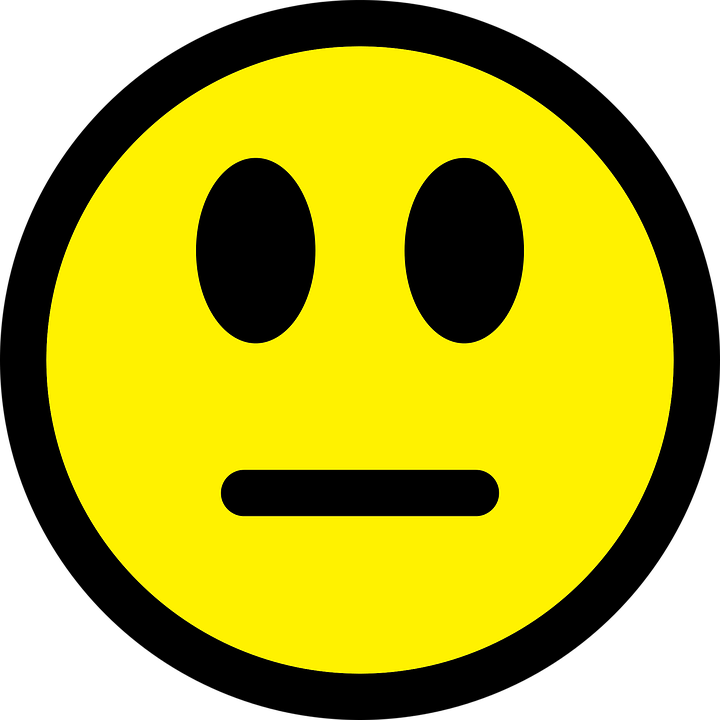 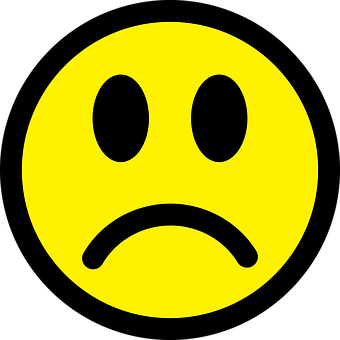 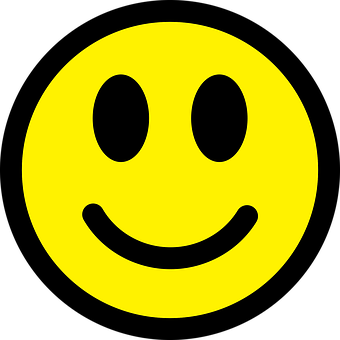 I am able to:
Identify when someone is choking

Give first aid to a casualty who is choking

Call for help correctly, if it is necessary
YES  UNSURE   NO
Check your knowledge
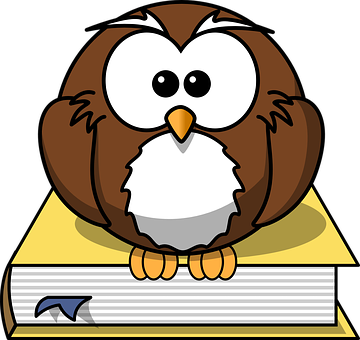 Choking
Revisit the starter activity on the first slide of this presentation. Using a coloured pen can you....
1. Add more detail to your previous answers? 
2. Make any corrections?
Information and support
If any of the content in this session has upset or concerned you please discuss this with one of the teachers at your school
Further support can be found at:
www.childline.org.uk
www.youngminds.org.uk
www.samaritans.org
Further information linked to first aid can be found at:
www.sja.org.uk
www.asthma.org.uk
Thank you!
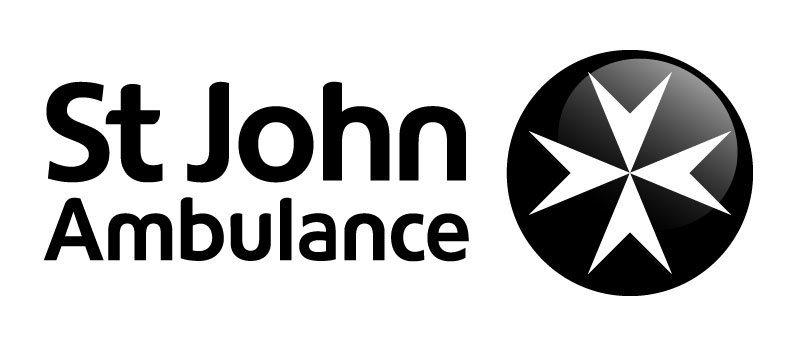 Activity A39
Be creative
Students now should use flip chart paper to draw a diagram to explain the passage of air and food. Use the diagram to explain and label how choking may occur, research or use slides within this presentation to help with this task.
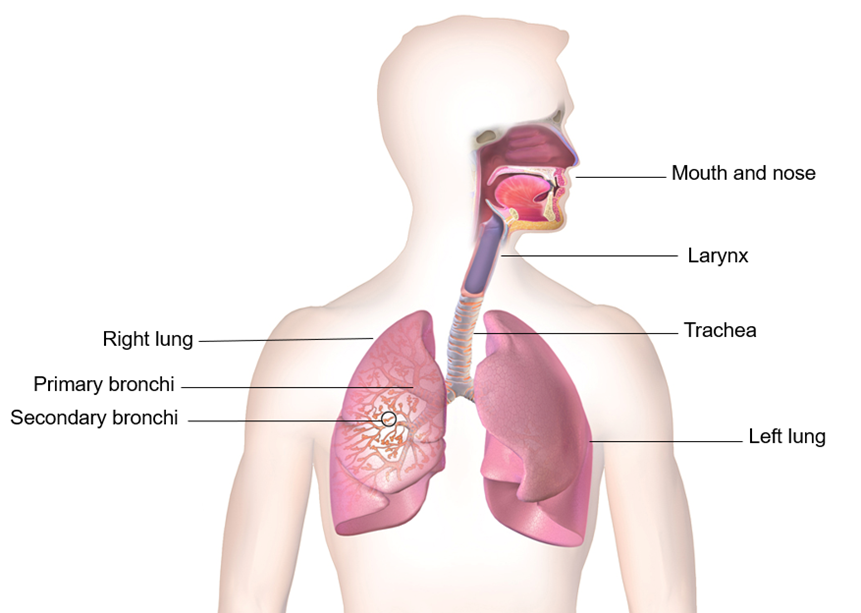 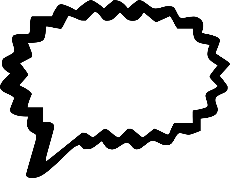 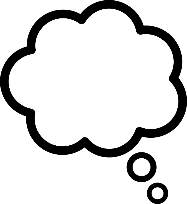 Activity   A25
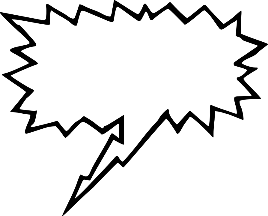 Choking word filler
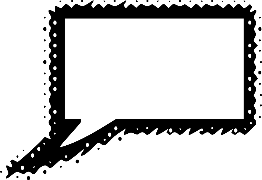 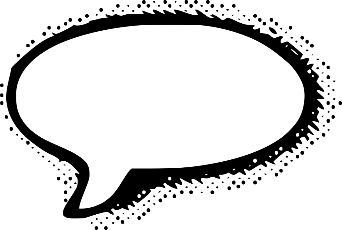 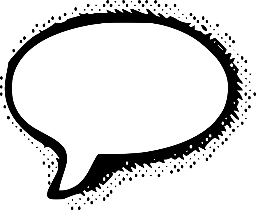 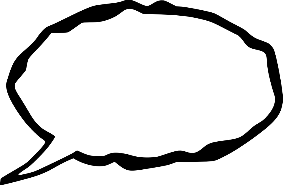 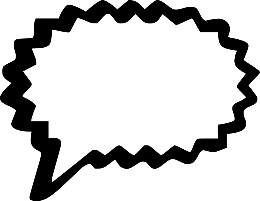 Select the words and expand answers on this worksheet. Use the downloadable worksheet which can be found on the St John Ambulance website.
Adult and child choking   A38
Possible causes of choking for adults:
Too much _ _ _ _ in the mouth.
Walking, talking or _ _ _ _ _ _ _ _ whilst eating. 
The elderly may find it hard to _ _ _ _ _ _ _.
Burns may cause tissues in the airway to _ _ _ _ _.
Choking is a  _ _ _ _ for children, especially those under the age of three.
They put objects in their _ _ _ _ _ to explore them.
They don’t always chew their _ _ _ _ properly.
They have small, _ _ _ _ _ _, airways.
S&C
Complete and expand the sentences
[Speaker Notes: Ans
RISK
MOUTH
FOOD
NARROW
FOOD
LAUGHING
SWALLOW
SWELL]
Activity   A41
Storyboard
Students have the opportunity to create their own choking story board which has a minimum of 4 scenes. Be sure to include the following: a choking scenario, anatomy of the airway, signs and symptoms and correct treatment for a choking casualty. Use the downloadable worksheet which can be found on the St John Ambulance website.
Activity   A42
The respiratory system
Students can now demonstrate their knowledge by labelling the key elements of the respiratory system. Use the downloadable worksheet which can be found on the St John Ambulance website.
Your turn: Choking
3.	Give
up to 5 back blows using the heel of your hand between their shoulder blades
2. Encourage
casualty to cough
1.	Ask
‘Are you choking?’
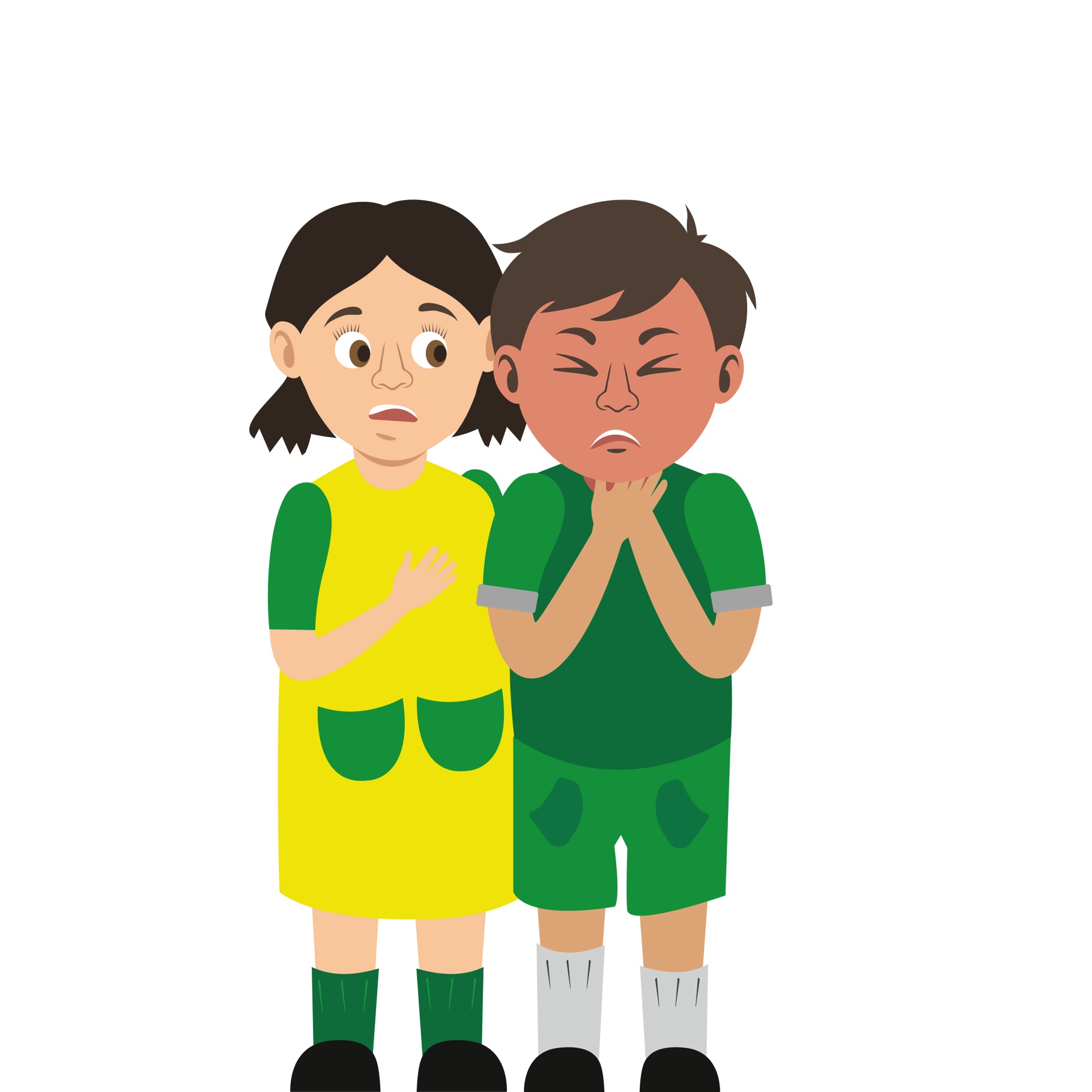 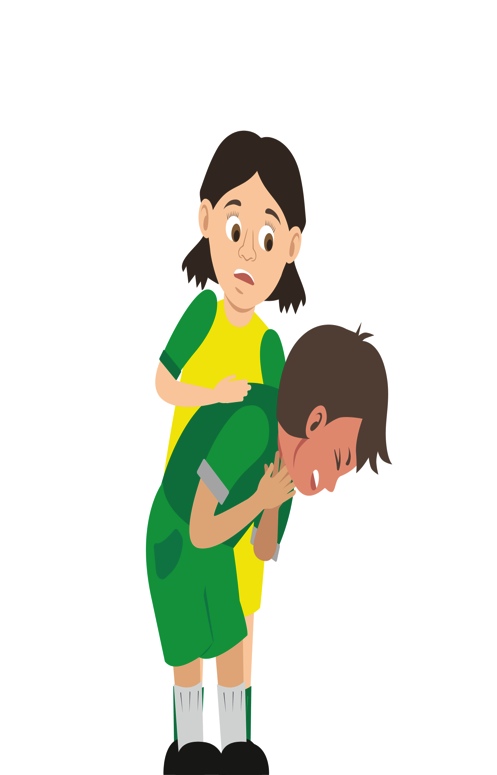 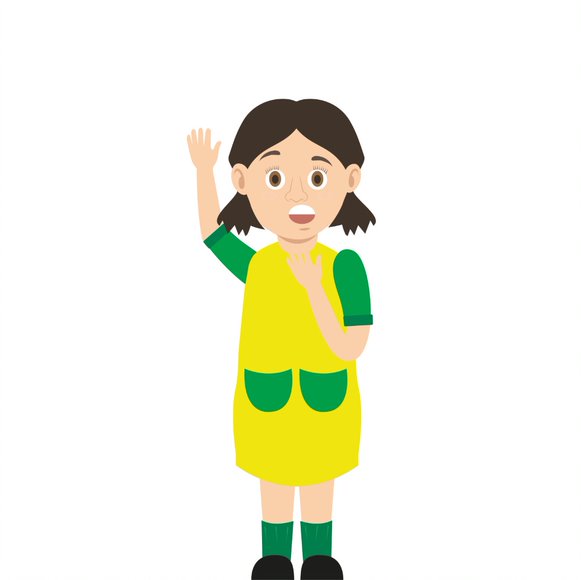 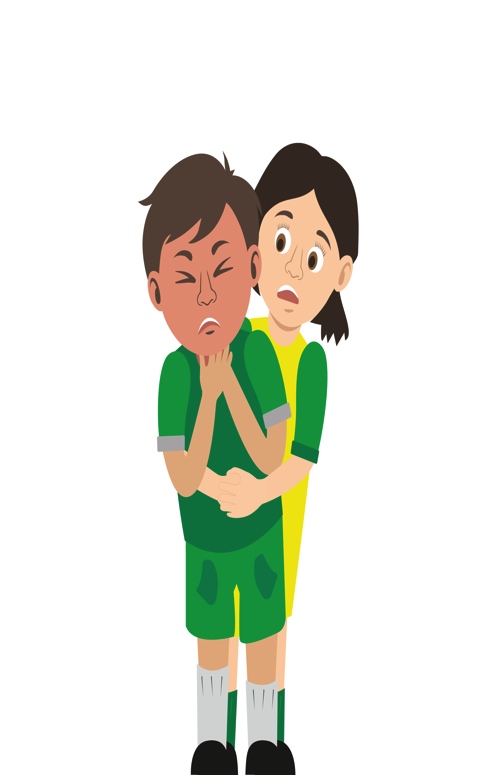 4.	Give
up to 5 ‘tummy’ thrusts (abdominal thrusts)
Repeat the cycle if necessary 

Remember: Your casualty could become unresponsive. Be prepared to perform CPR
5.	Help
if still choking call 999/112 for emergency help
KS4 – Choking
[Speaker Notes: Scenario cards are available which the teacher can use to make the practical activity relevant in a certain context for students.]